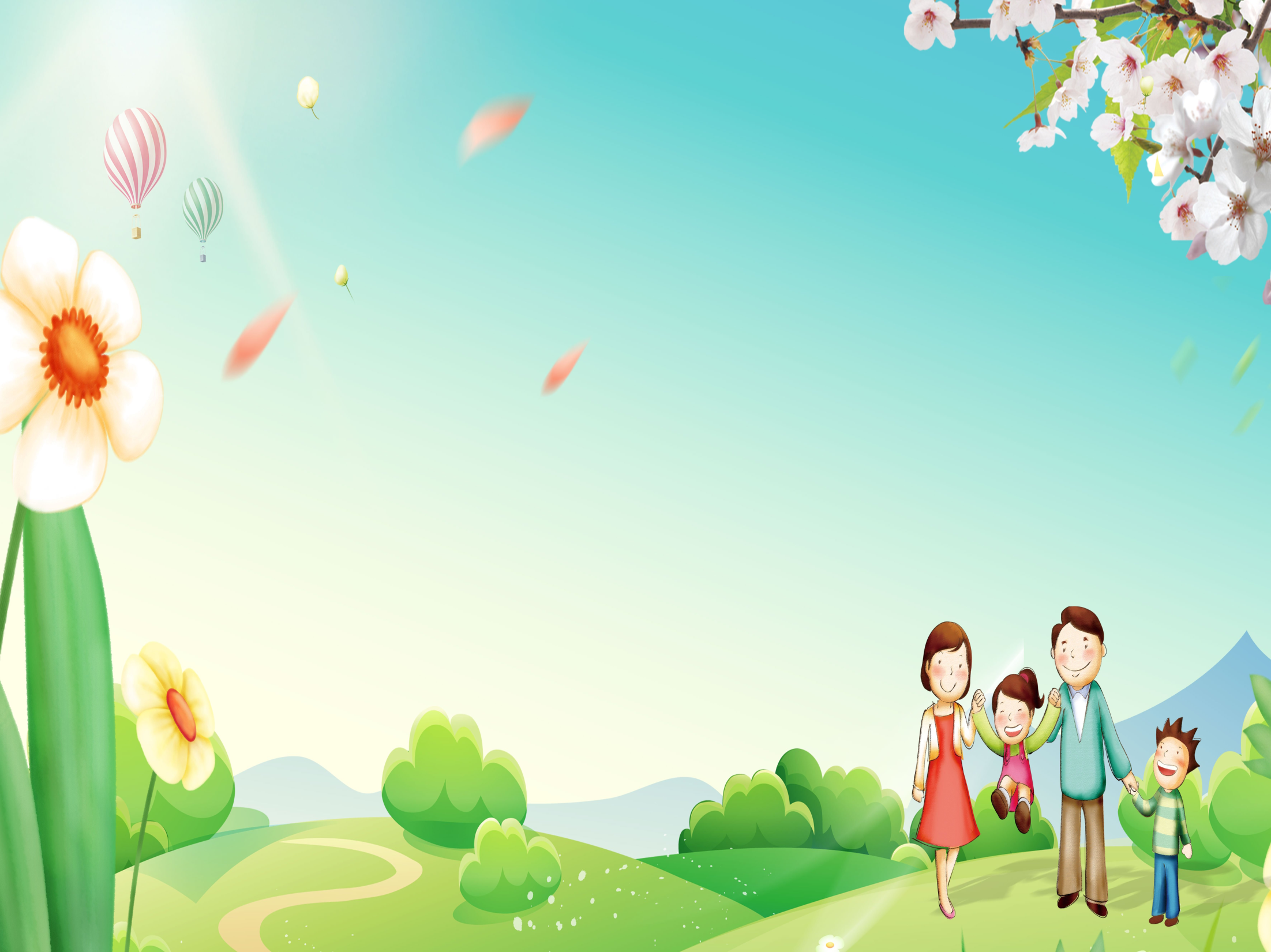 государственное бюджетное общеобразовательное учреждение средняя общеобразовательная школа №4 имени Героя Советского Союза                  Д.П. Левина г.о. Сызрань Самарской области структурное подразделение, реализующее общеобразовательные программы дошкольного образования, «Детский сад №56»
«Использование средств АДК в образовательной и игровой деятельности
 с детьми, имеющими нарушения коммуникации»
Подготовили: учителя-логопеды Семочкина Н. А.,
                                                        Волобуева М. В.,
                        педагог-психолог Мартынова А. М
2022 г.
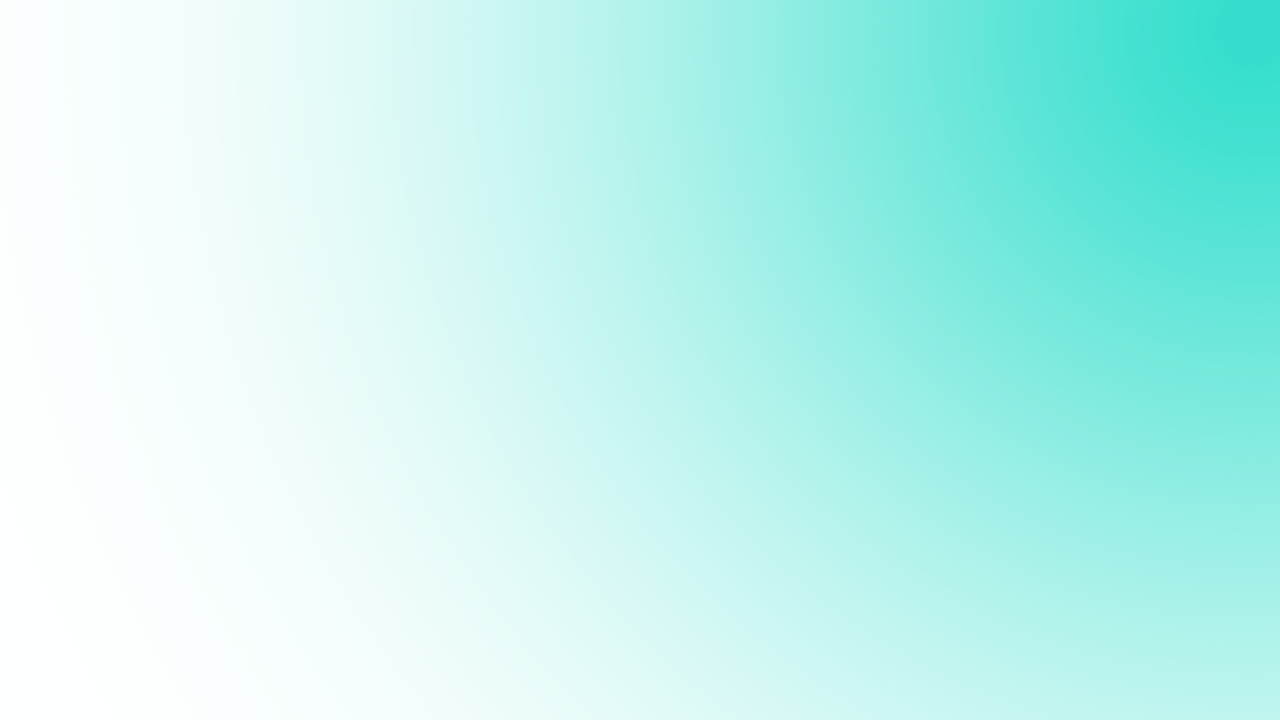 Дети, имеющие коммуникативные трудности
дети с ТНР
дети с нарушениями зрения
дети с ЗПР
дети с нарушениями слуха
дети с УО
дети с РАС
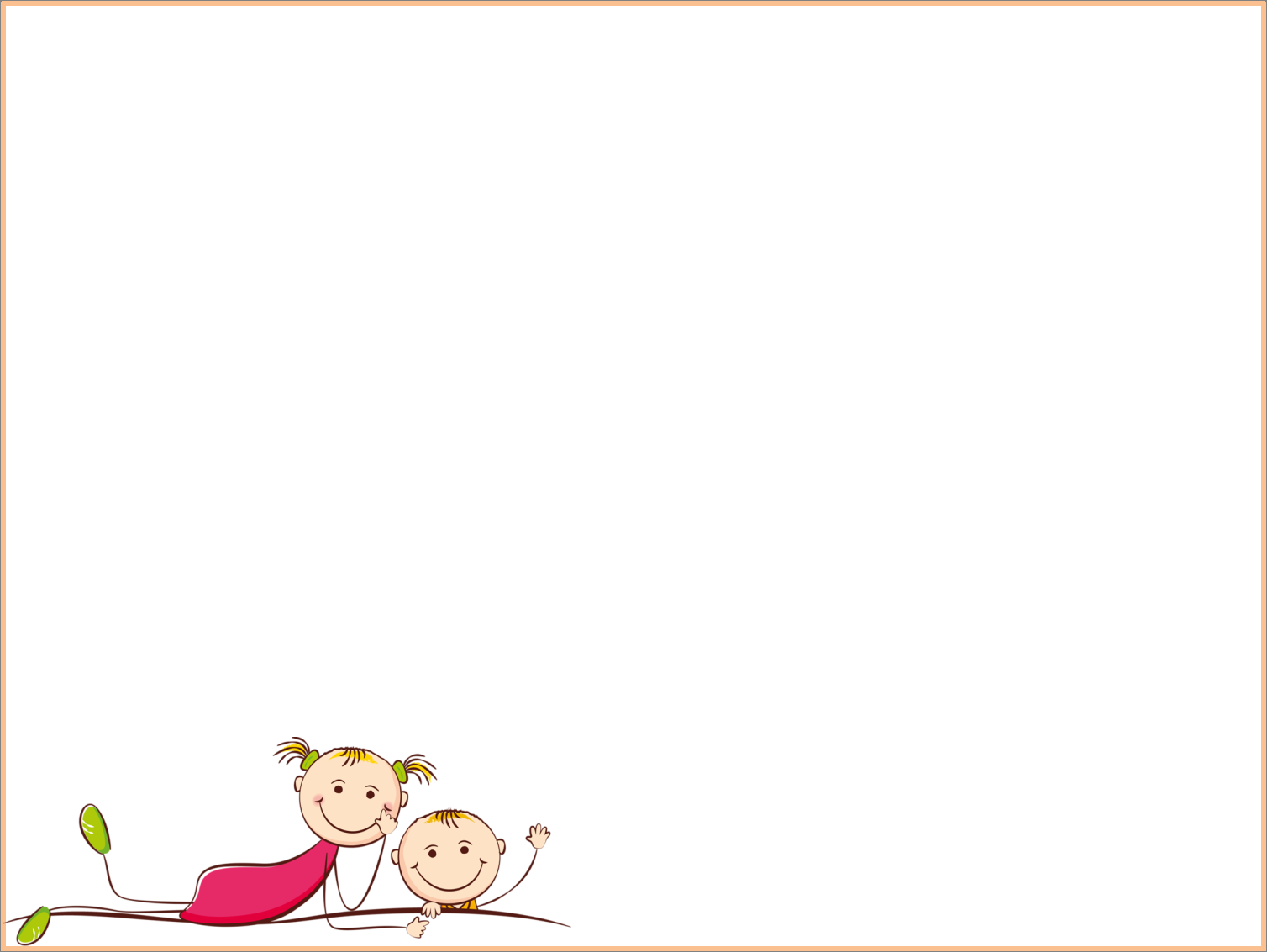 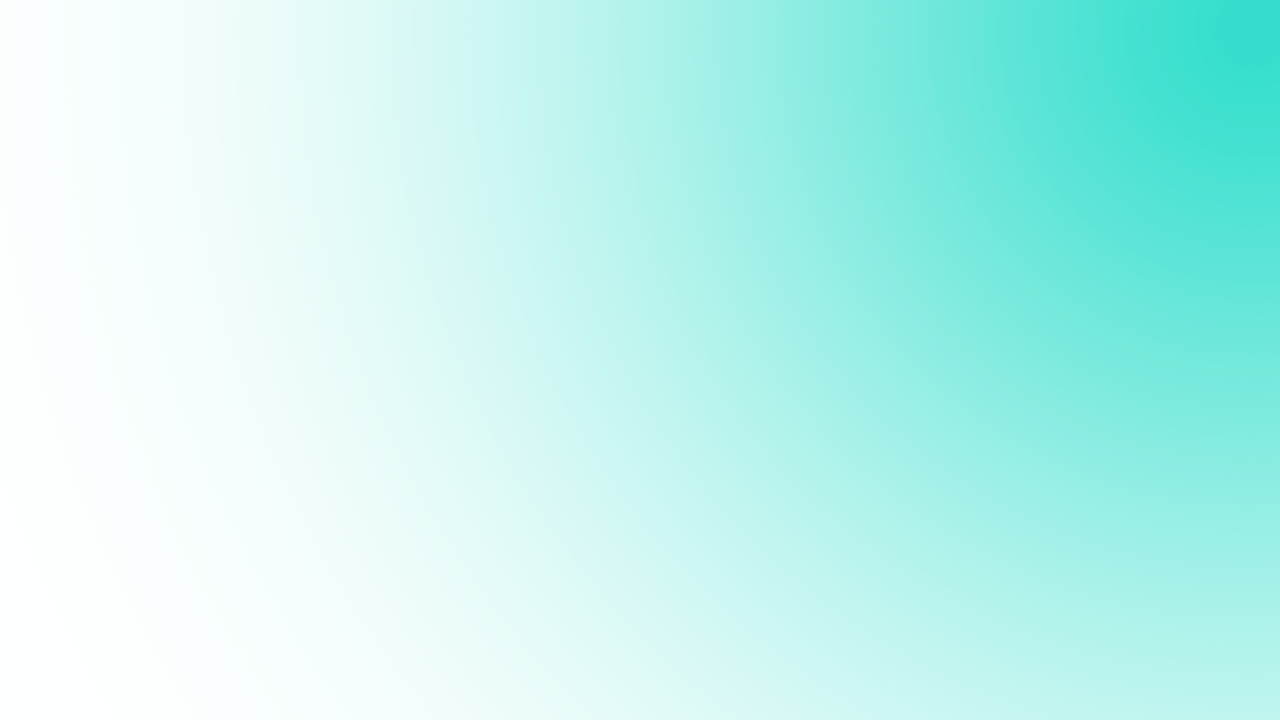 Движения тела и жесты – составная часть нашей ежедневной коммуникации в случае отсутствия и ограничения устной речи движение тела и жесты вступают как единственное доступное коммуникативное средство выражения сообщений и понимания окружающих.
Проблемы неговорящего ребенка
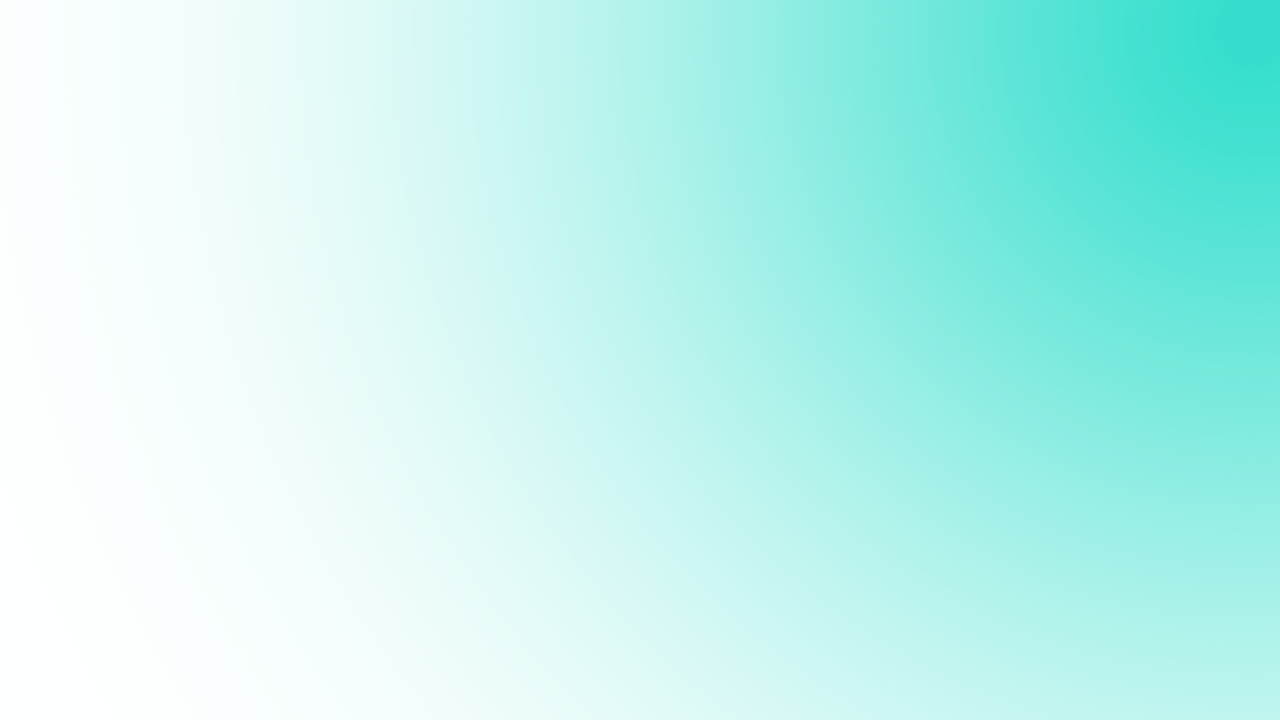 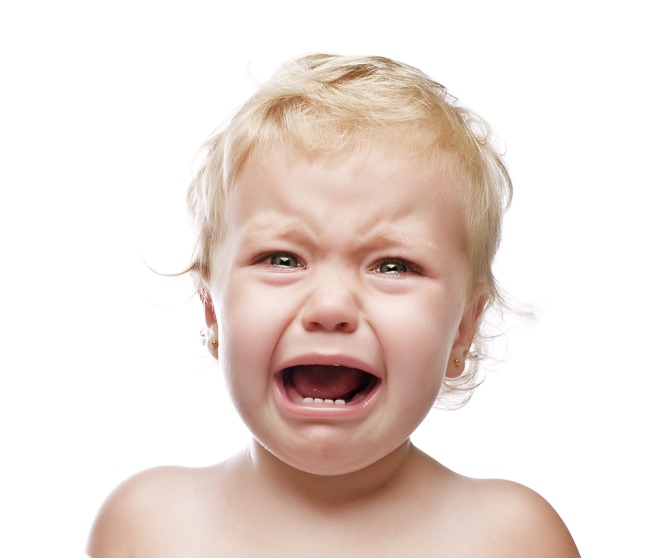 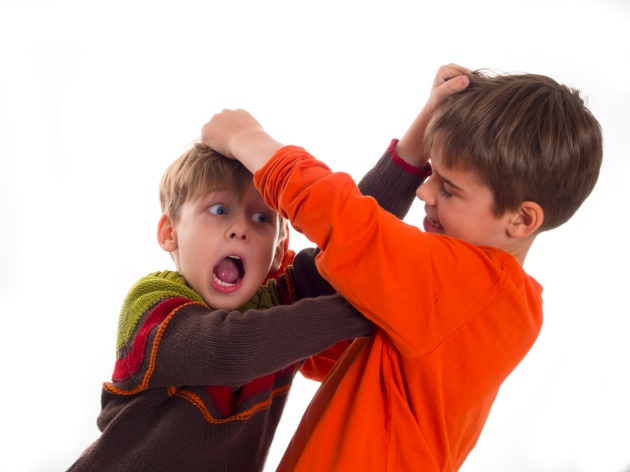 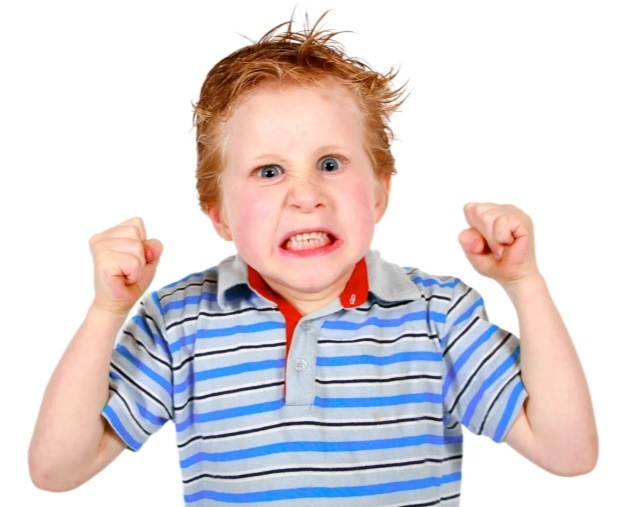 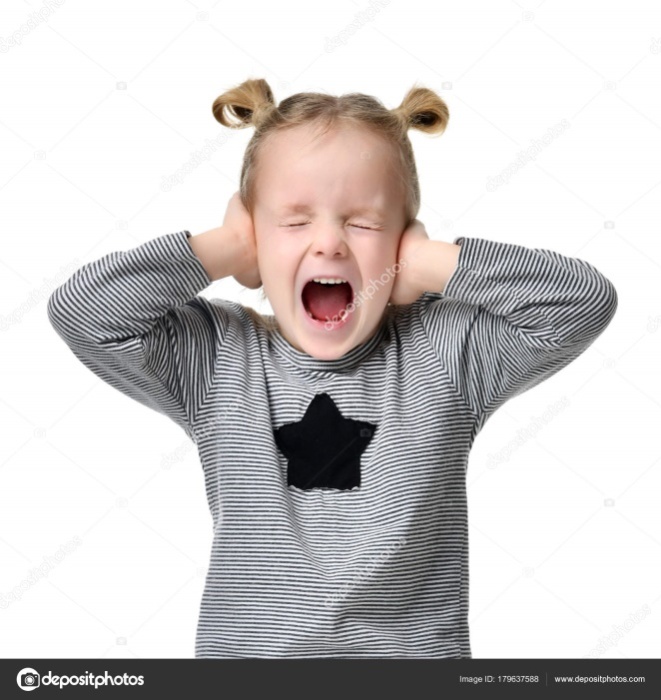 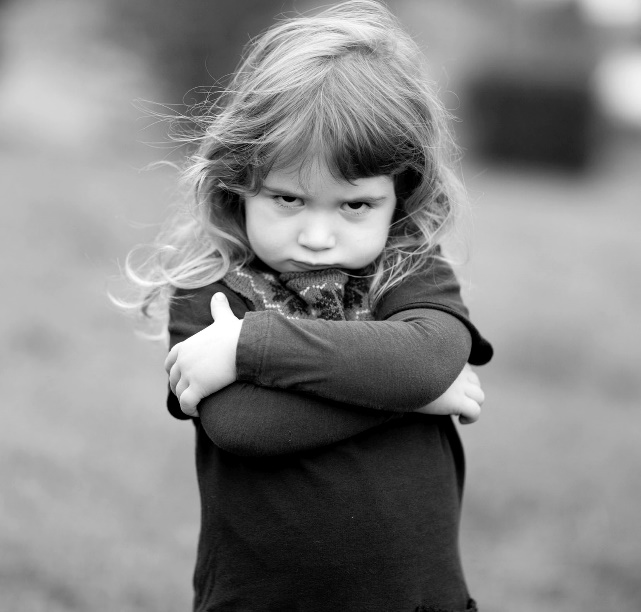 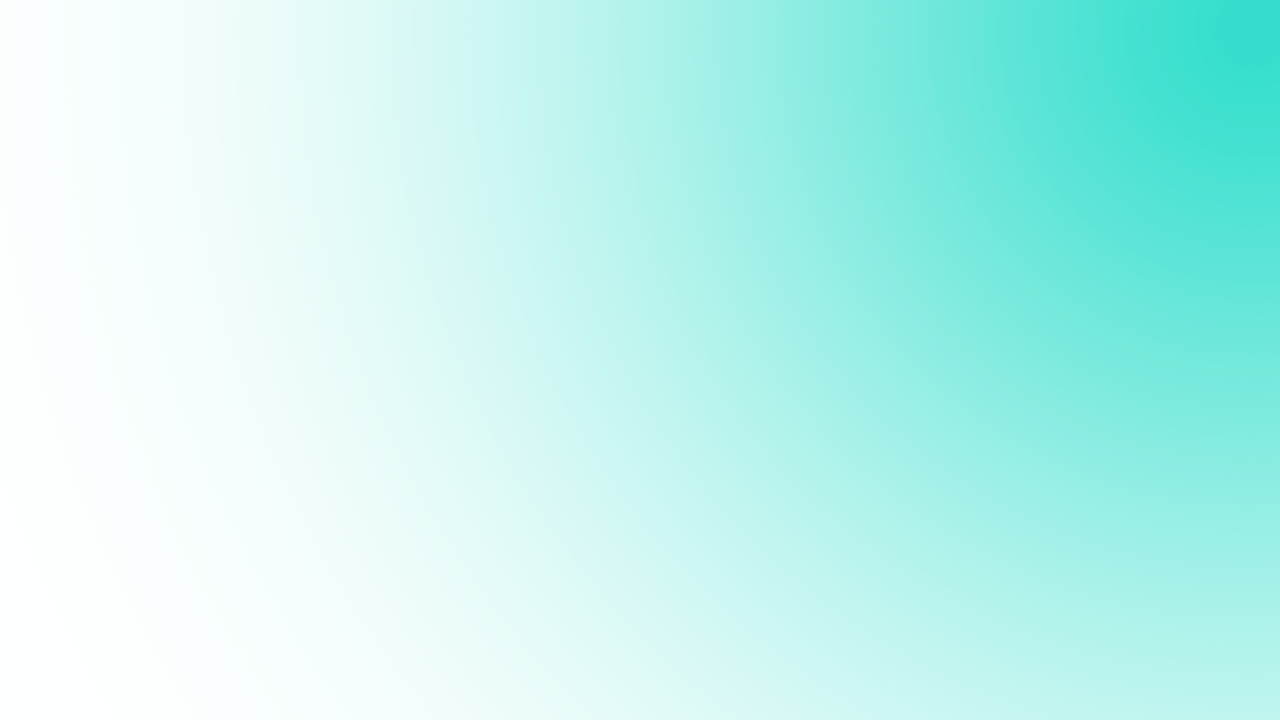 Средства  альтернативной   и дополнительной  коммуникации
Карточки PECS

 Языковая система Макатон
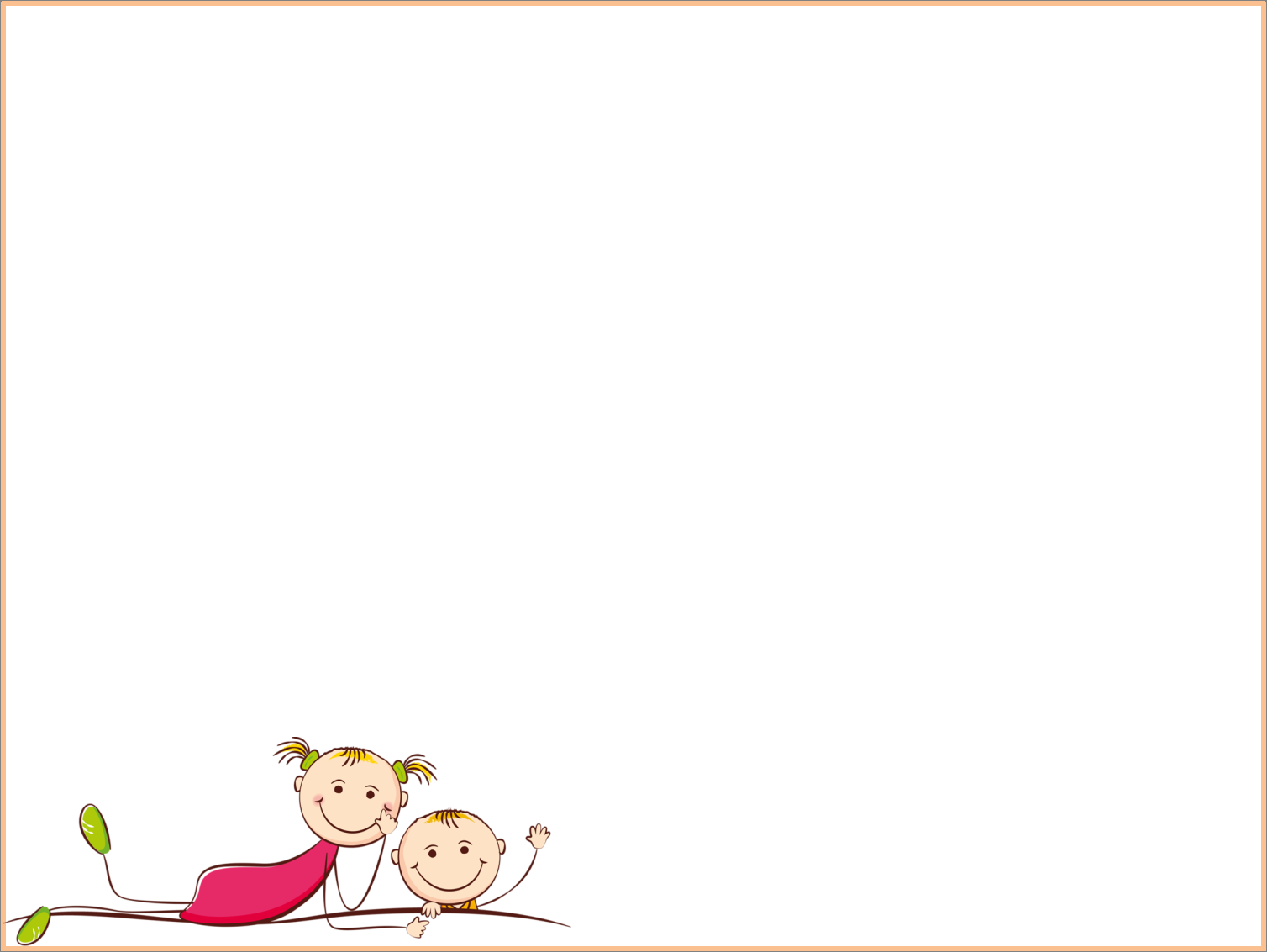 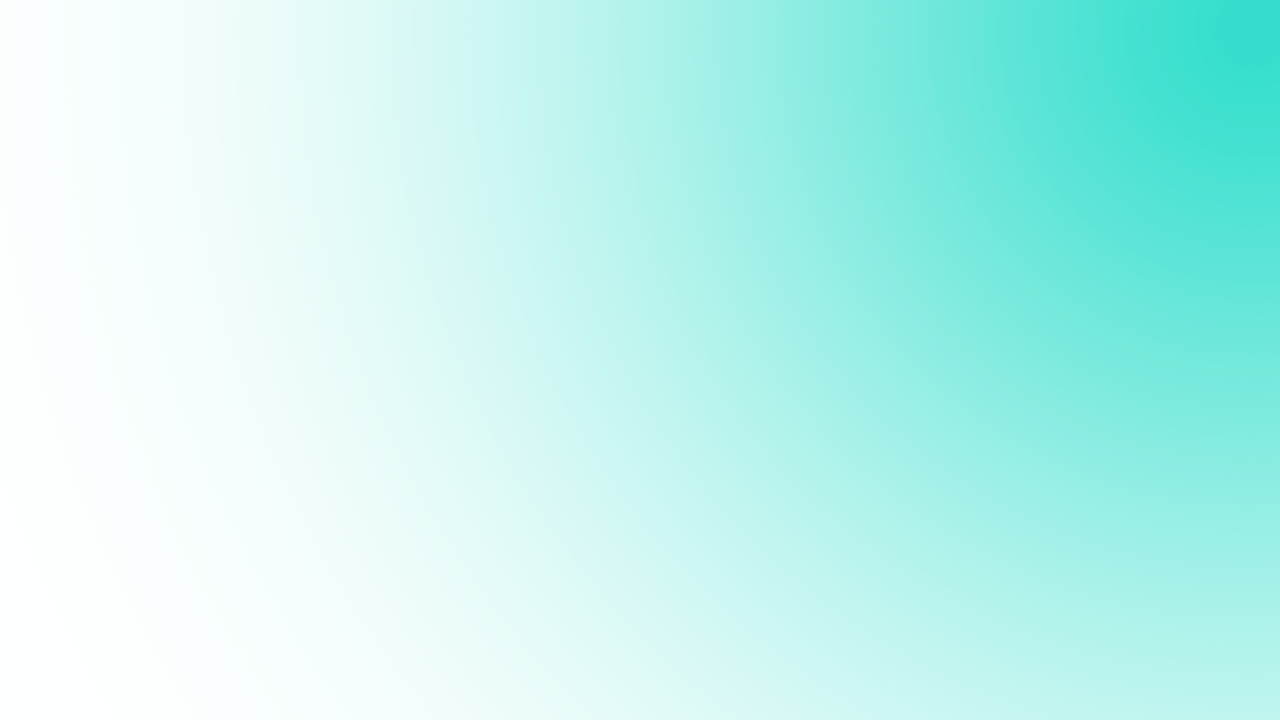 Тематические карточки
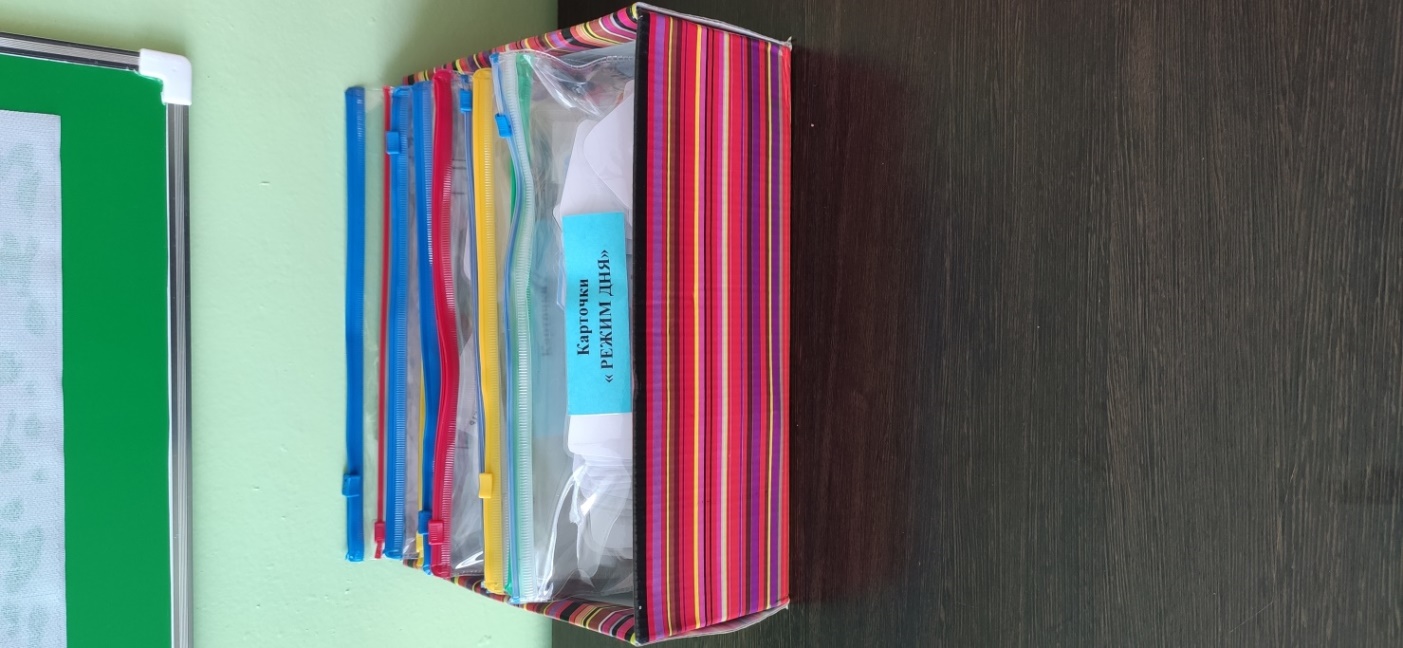 предметы гигиены
бытовые действия
учебные действия
части тела
сенсорные эталоны
одежда и обувь
времена года
продукты питания и готовые блюда
посуда
мебель
электроприборы
транспорт
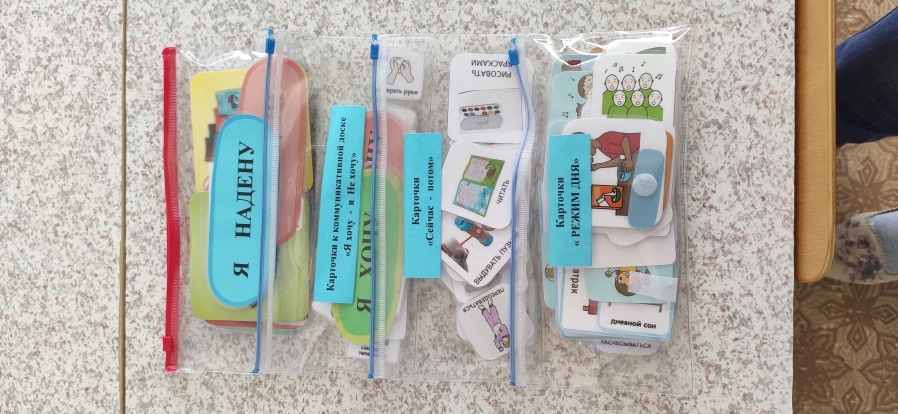 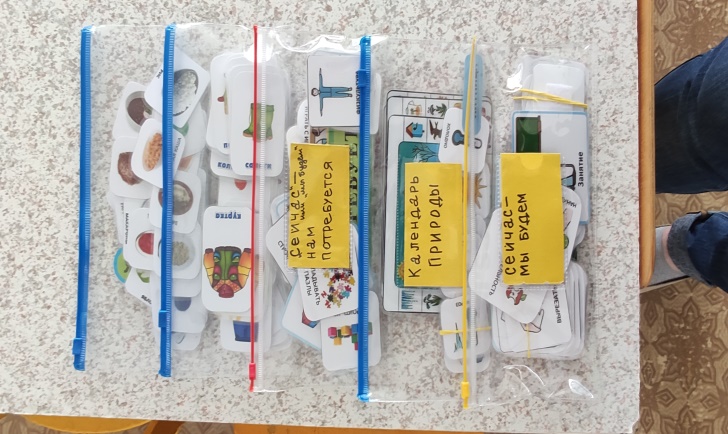 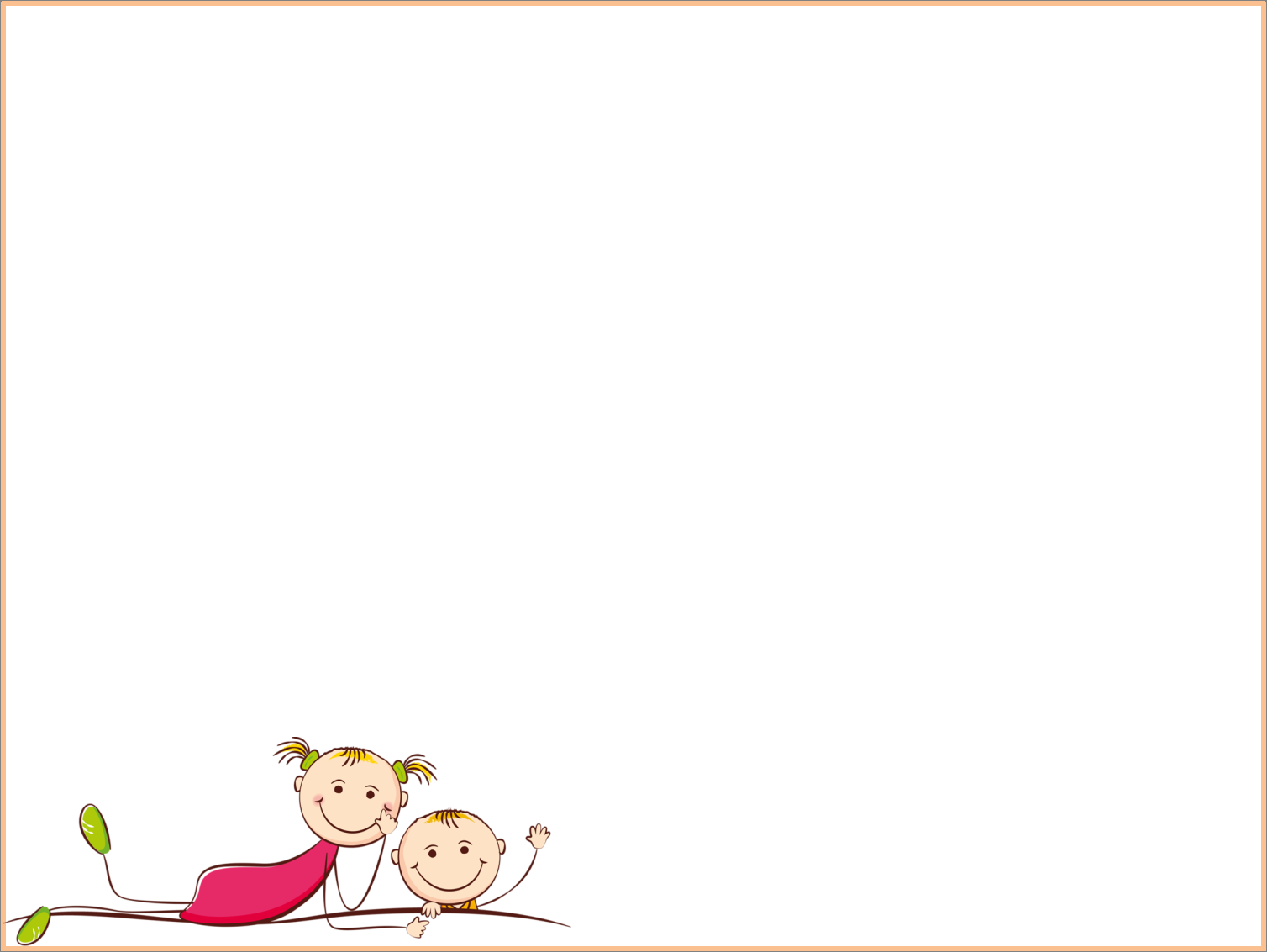 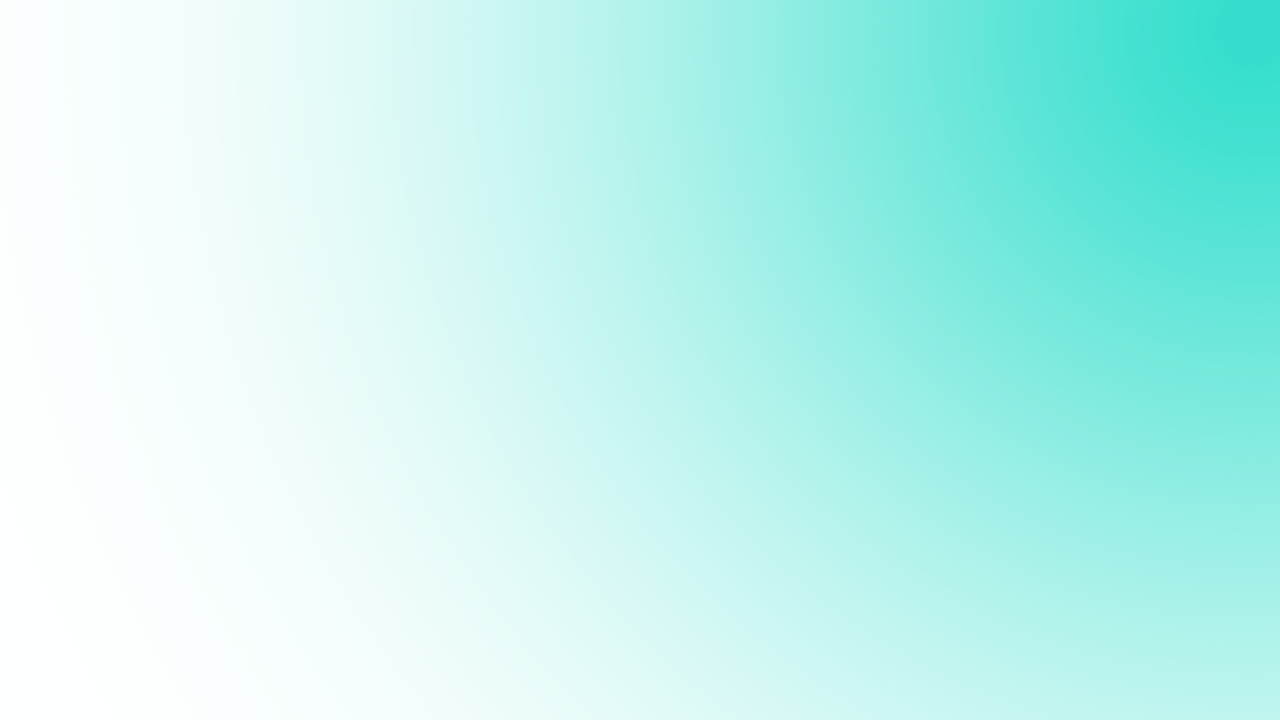 Требования к символам АДК
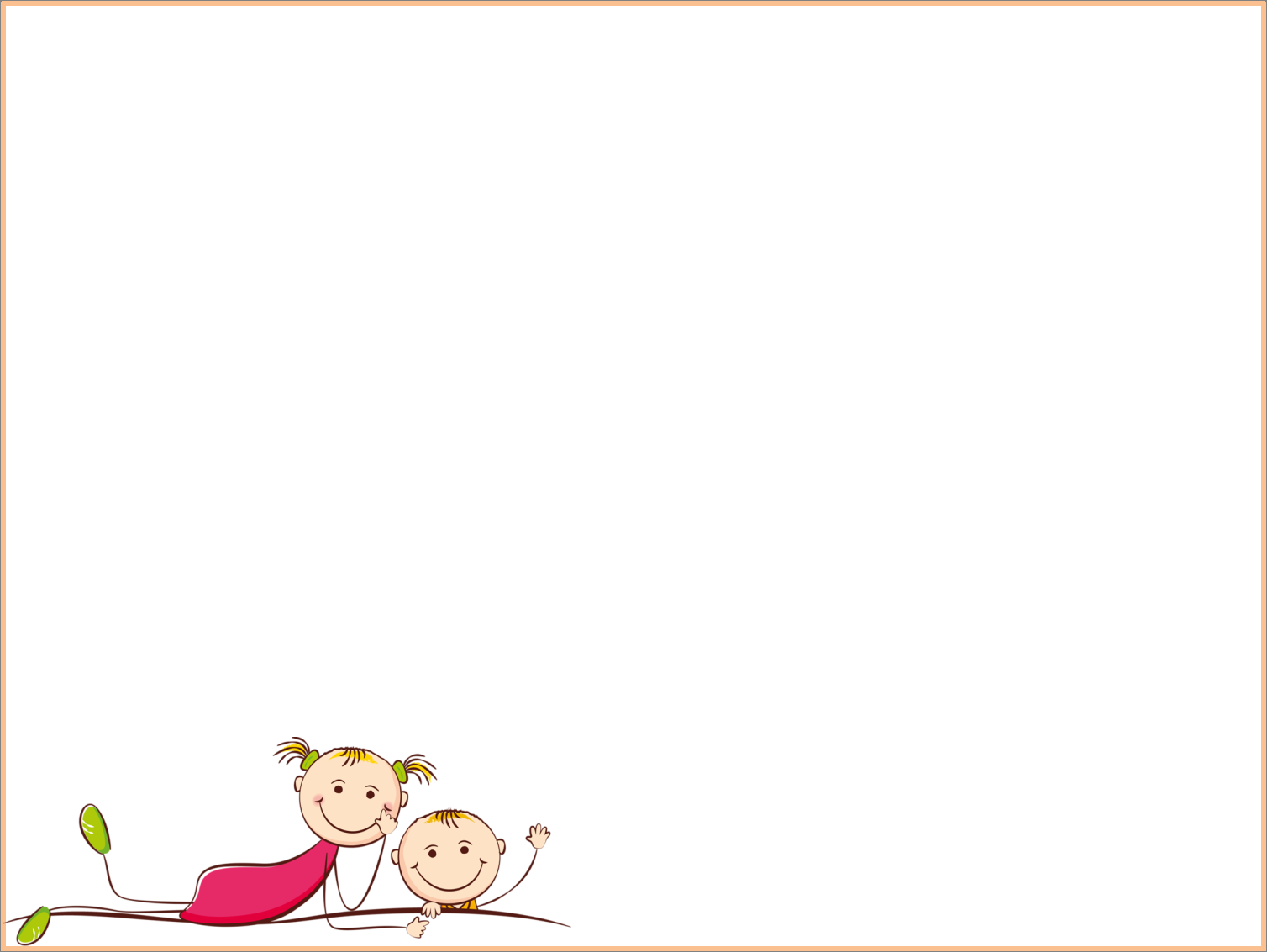 Карточки PECS
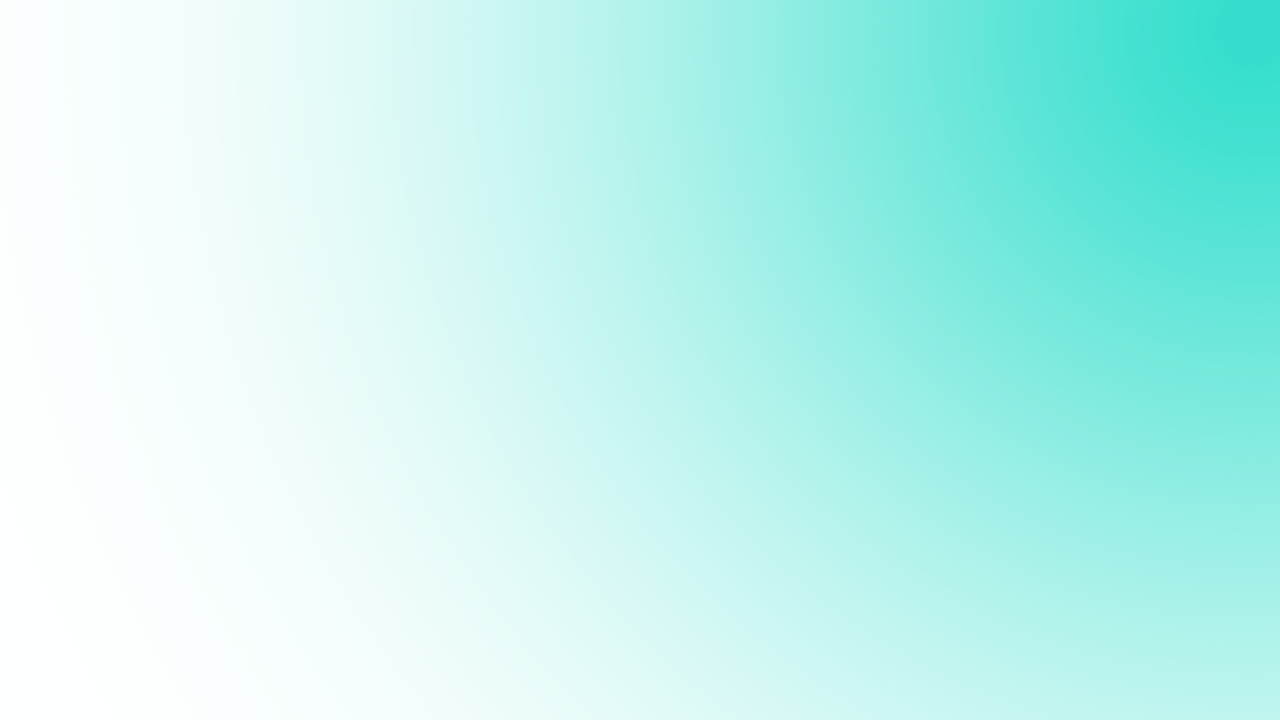 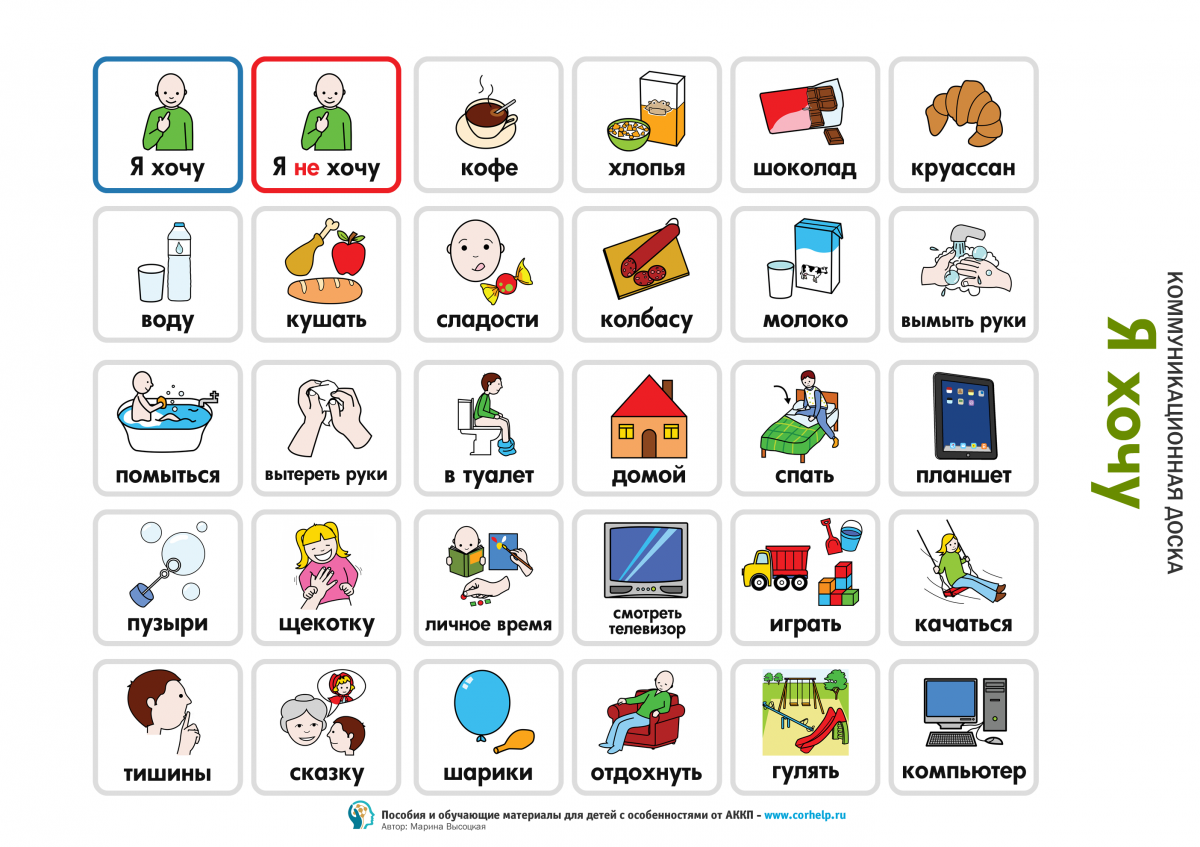 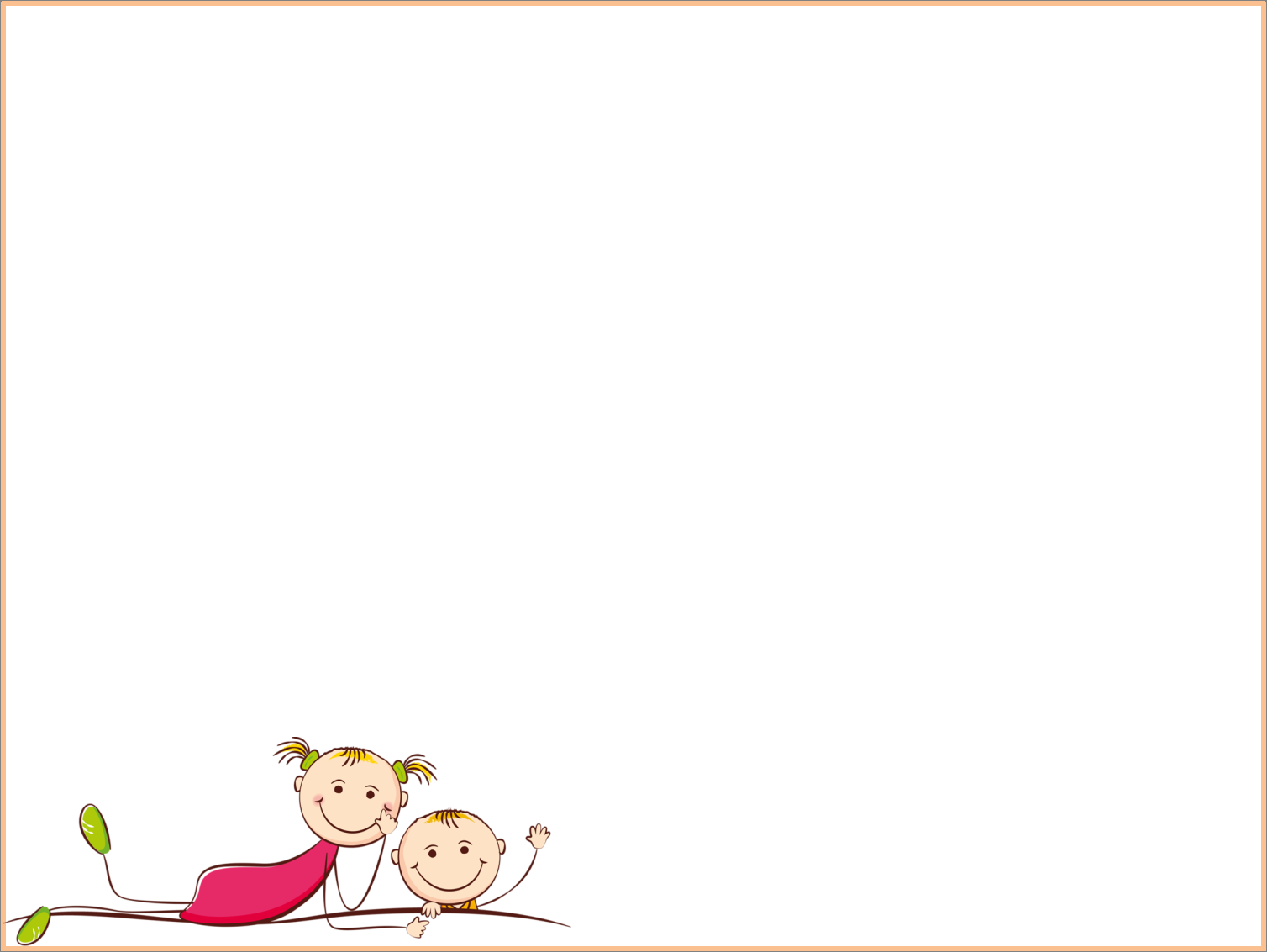 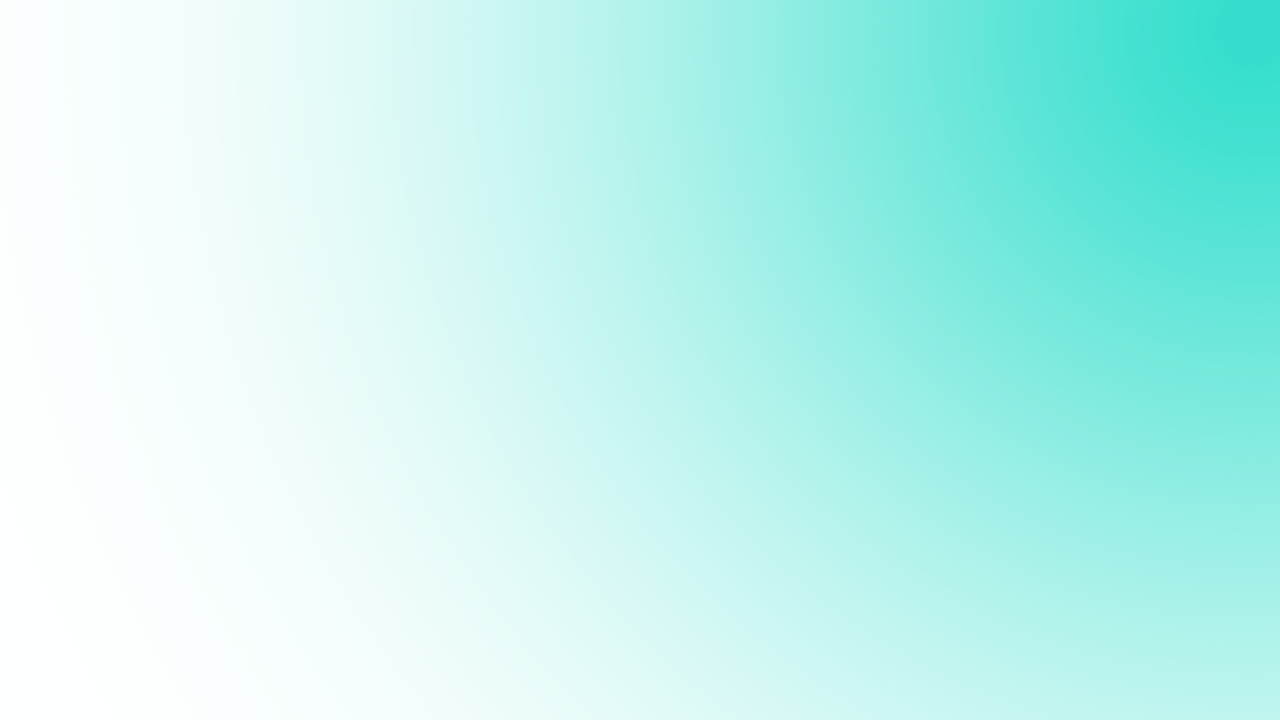 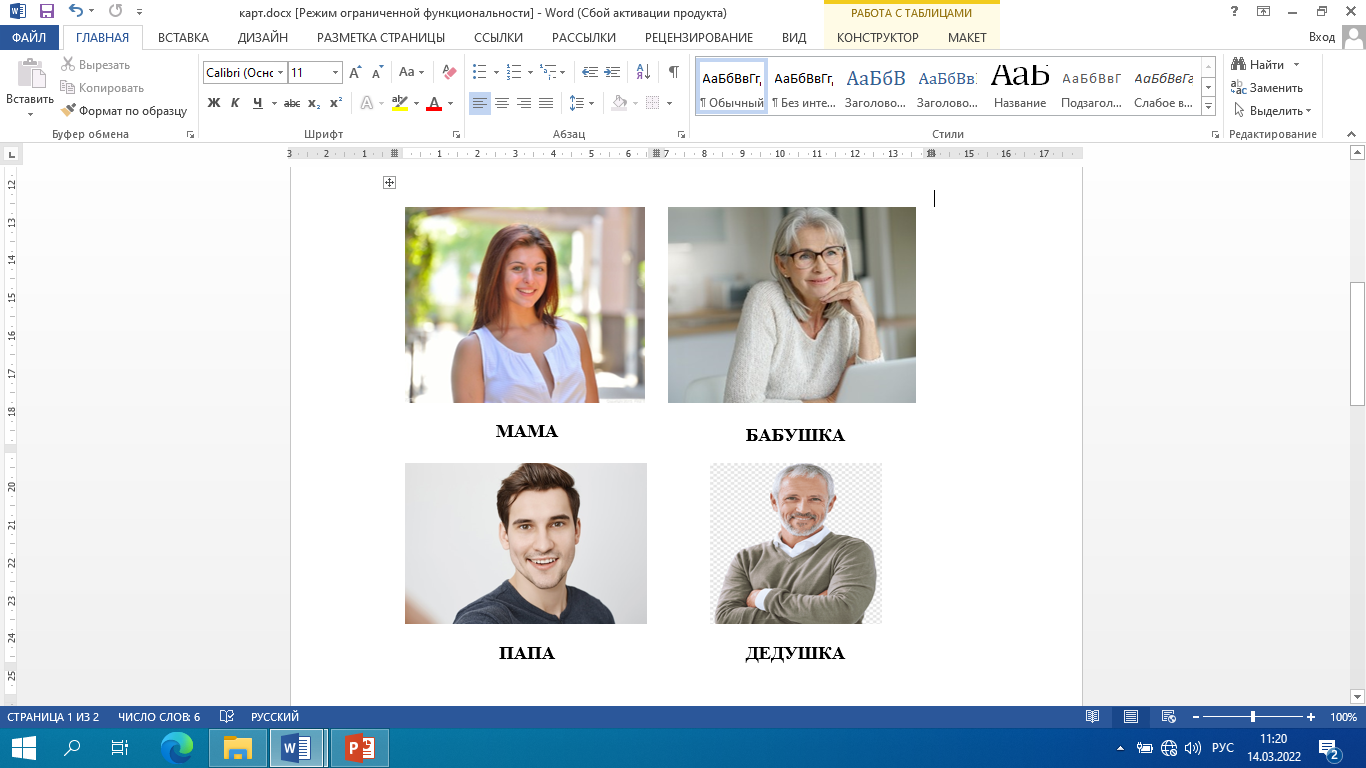 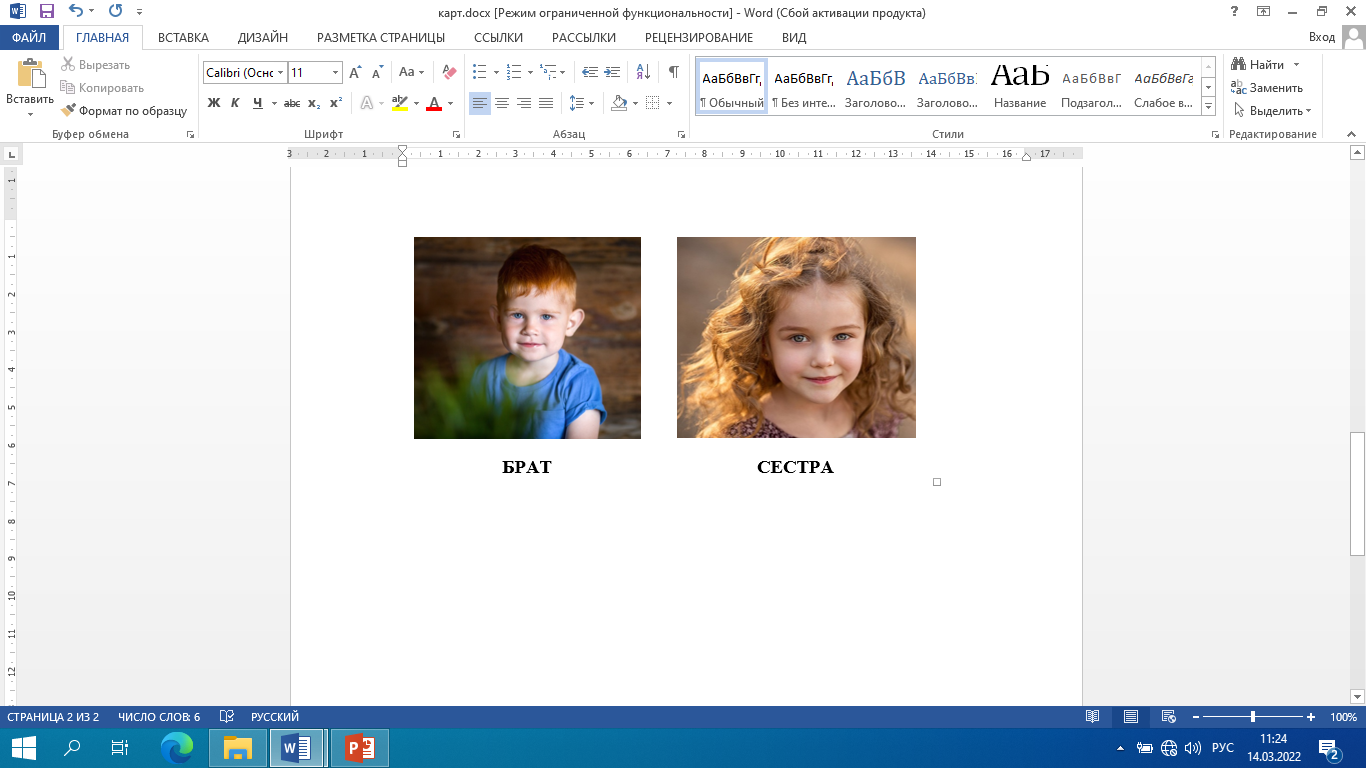 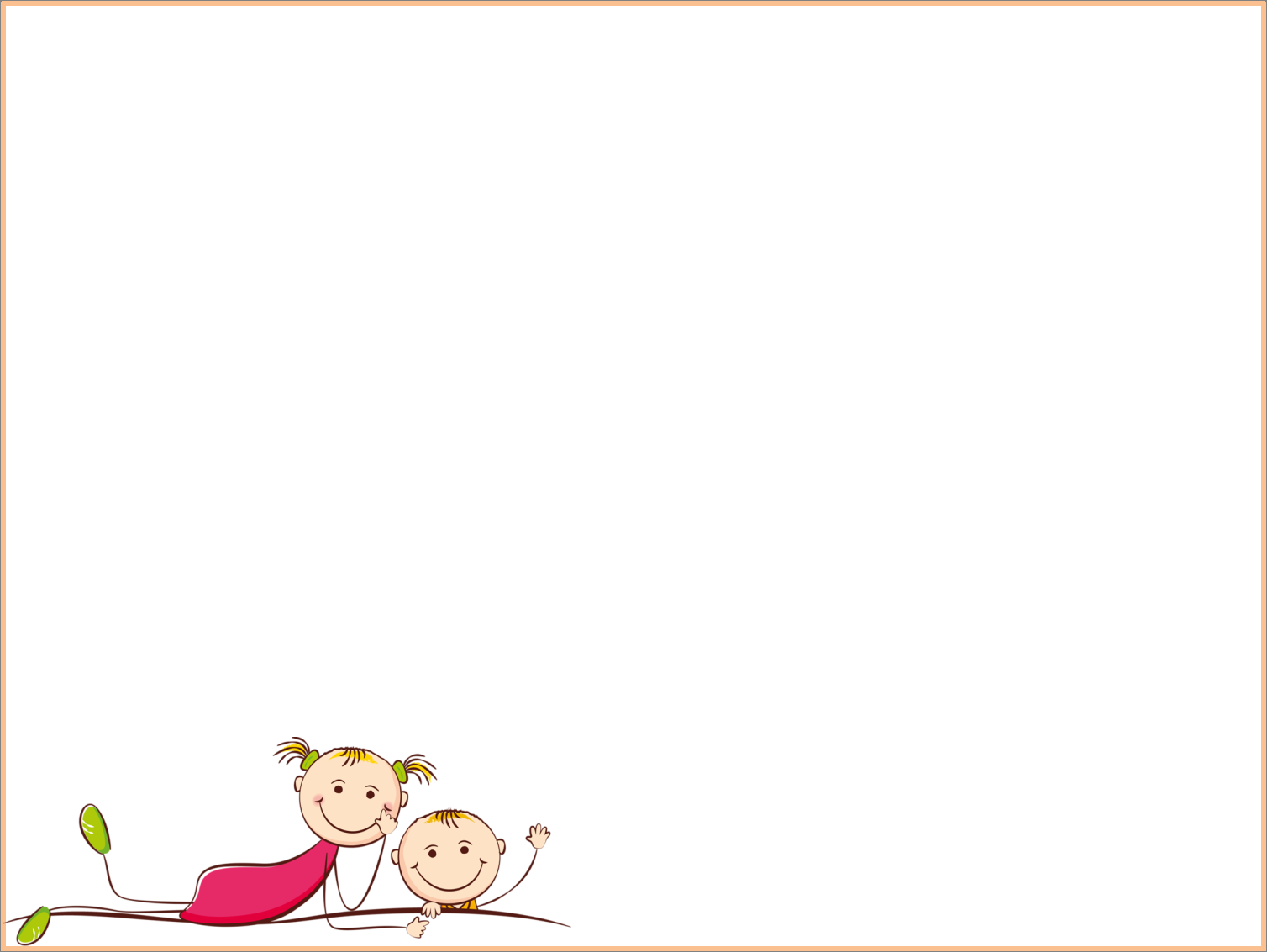 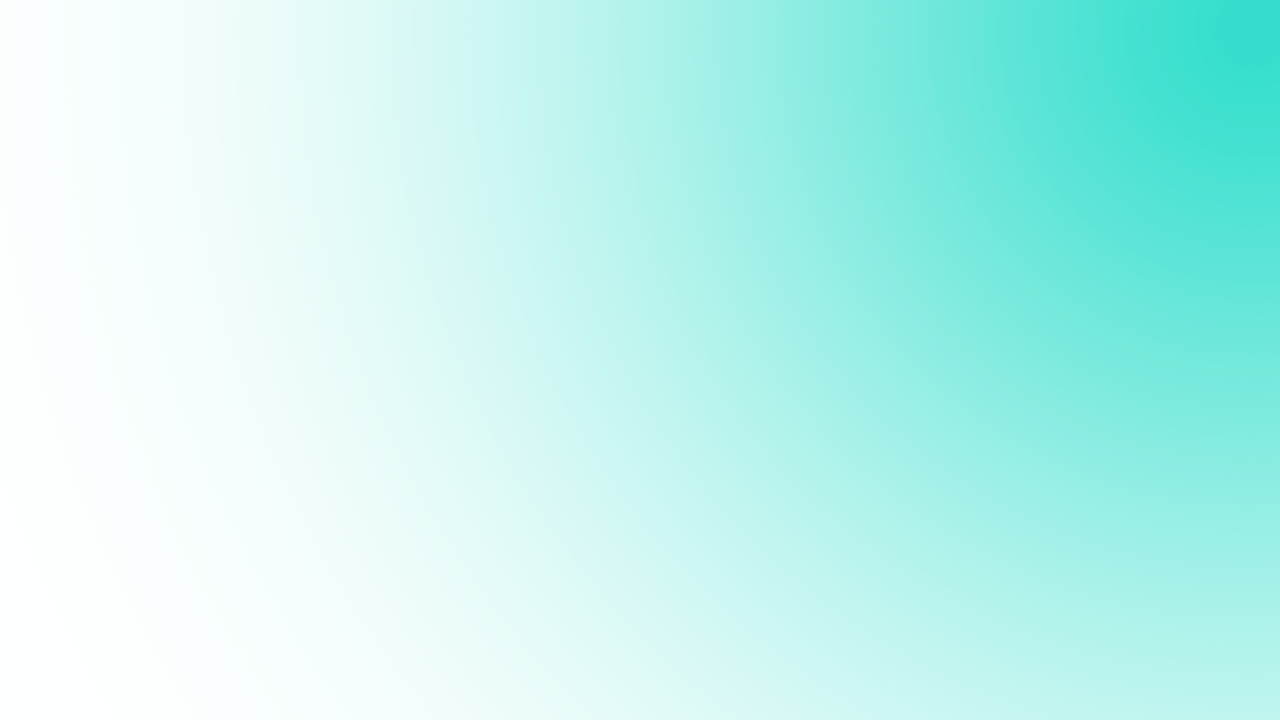 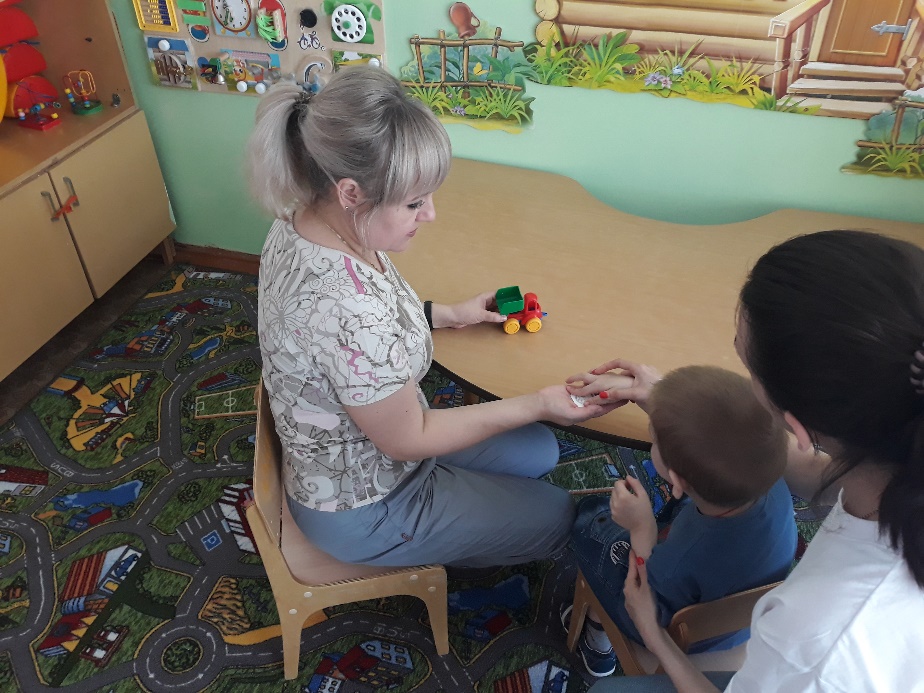 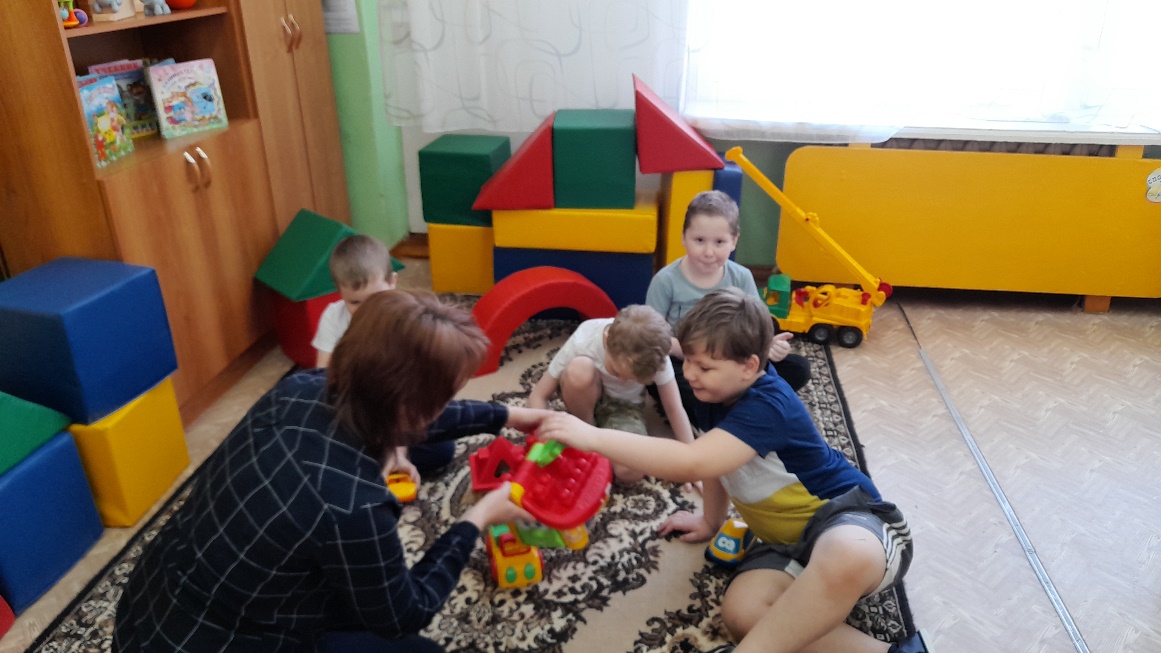 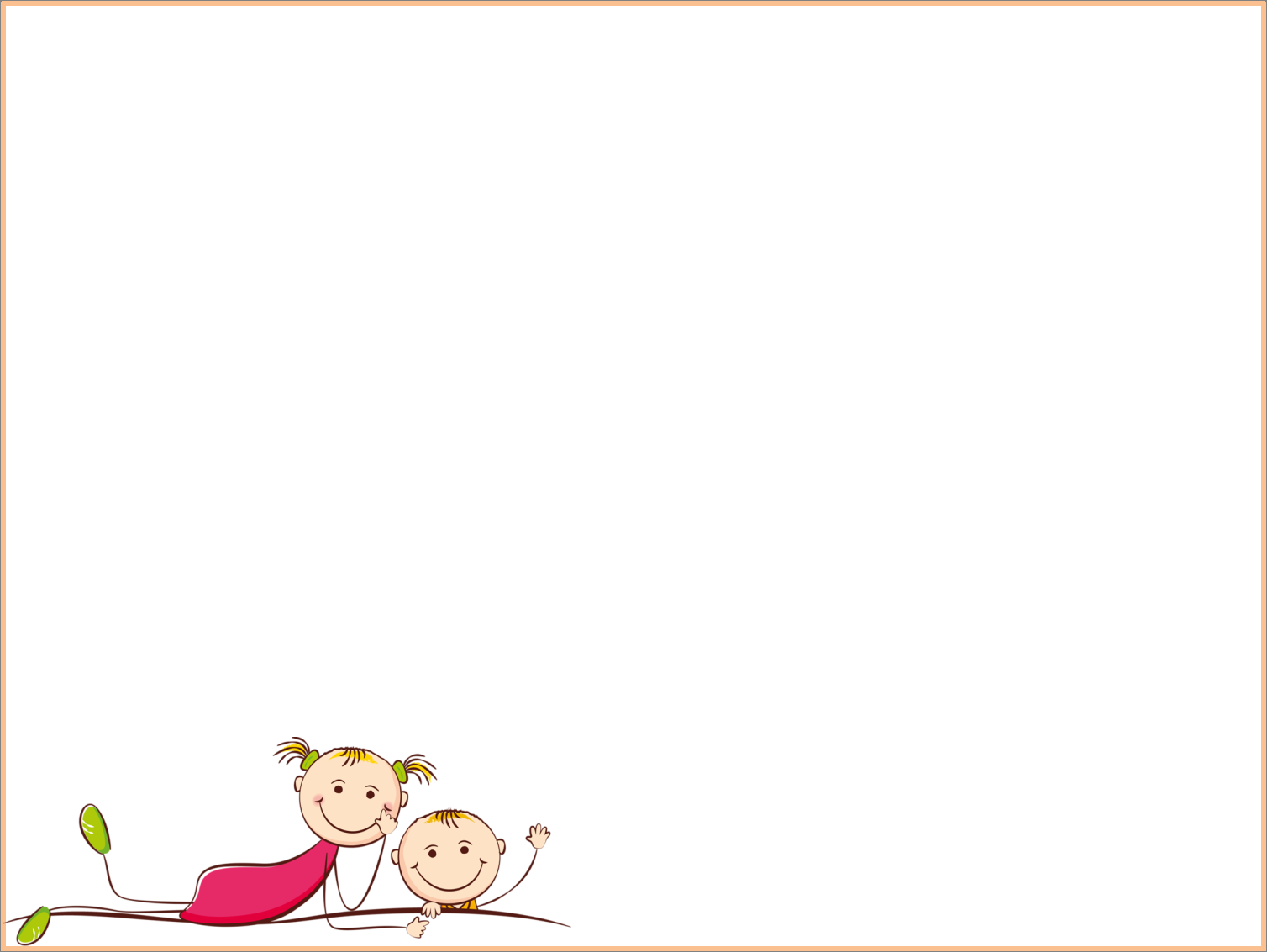 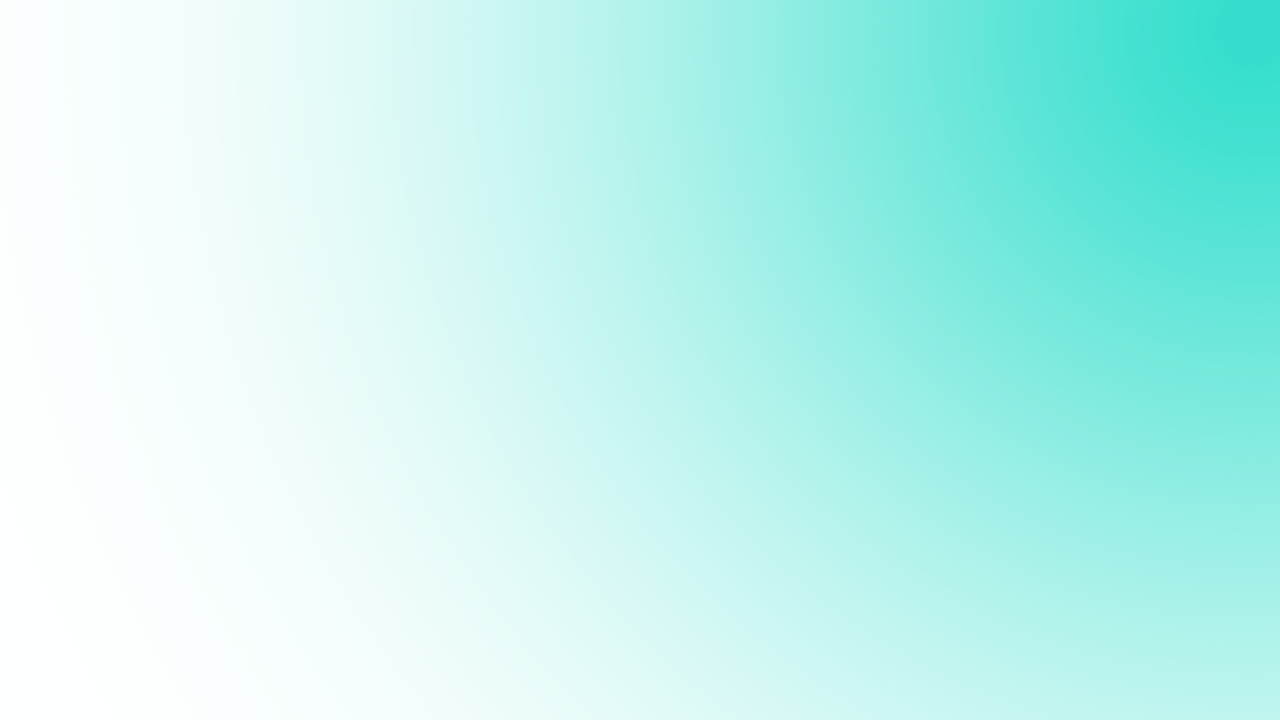 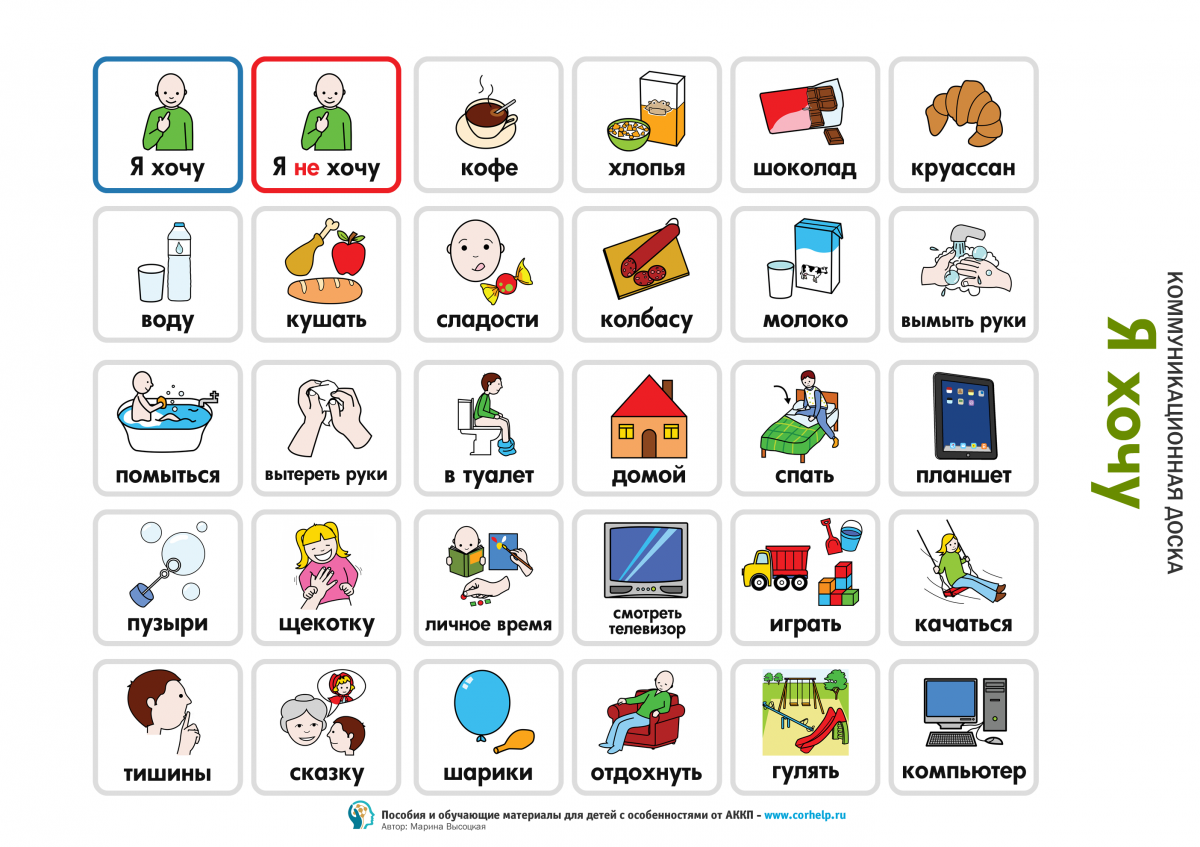 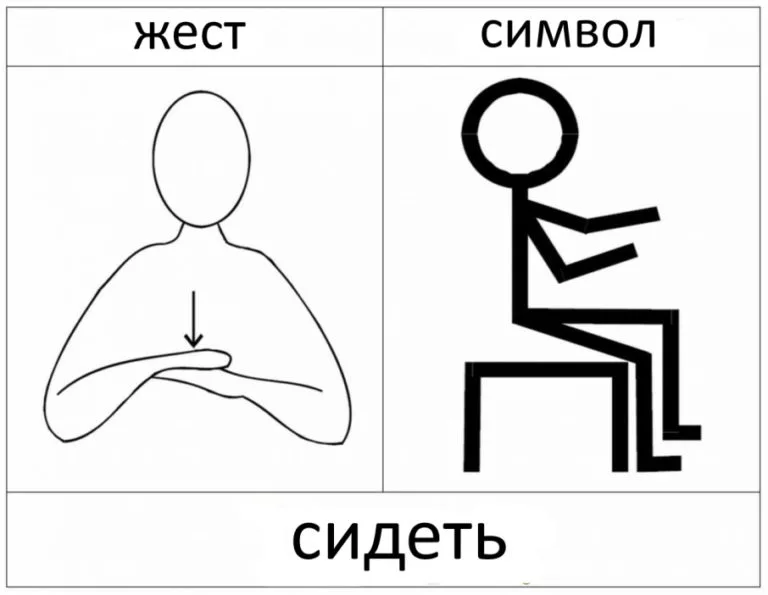 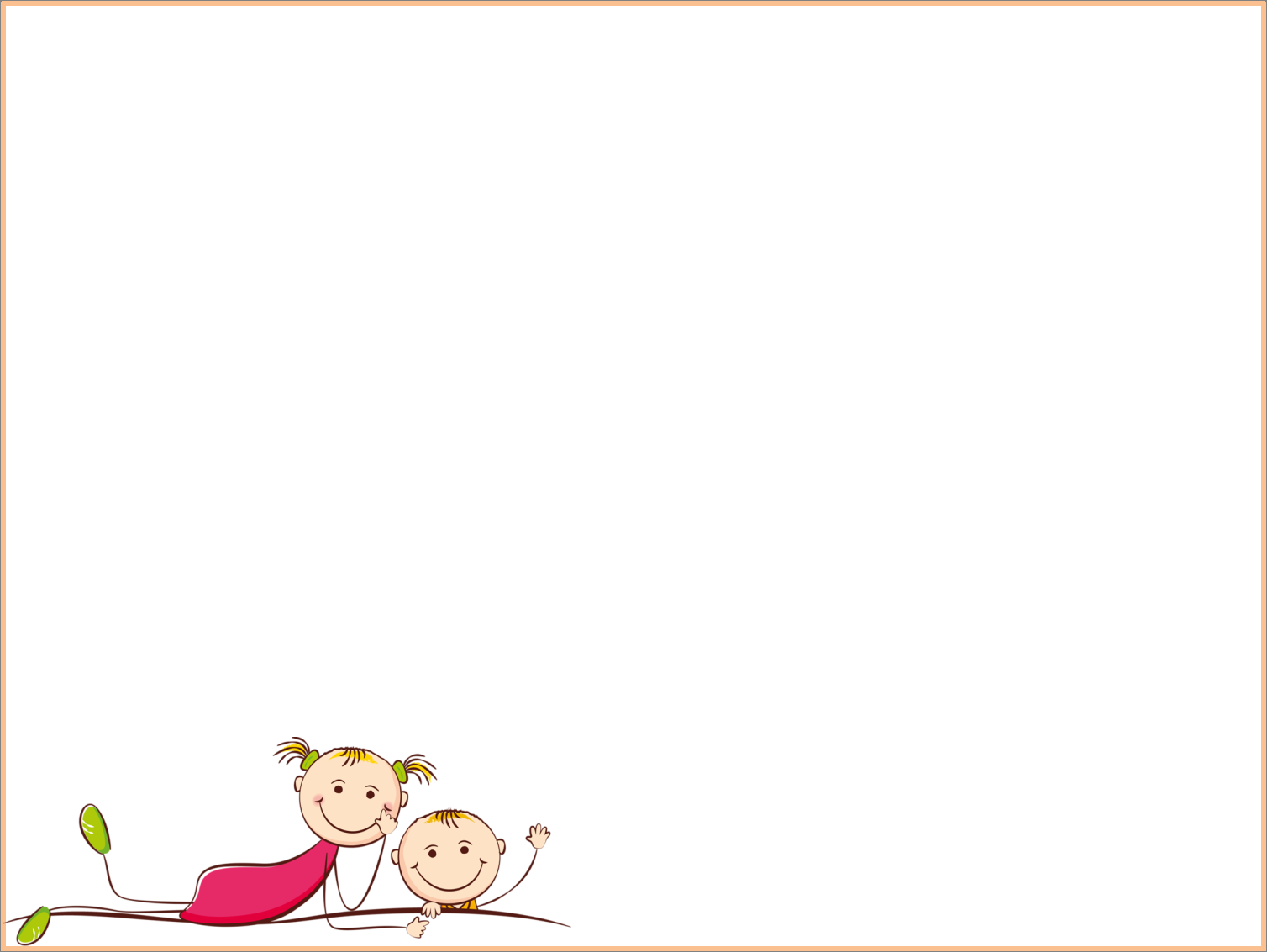 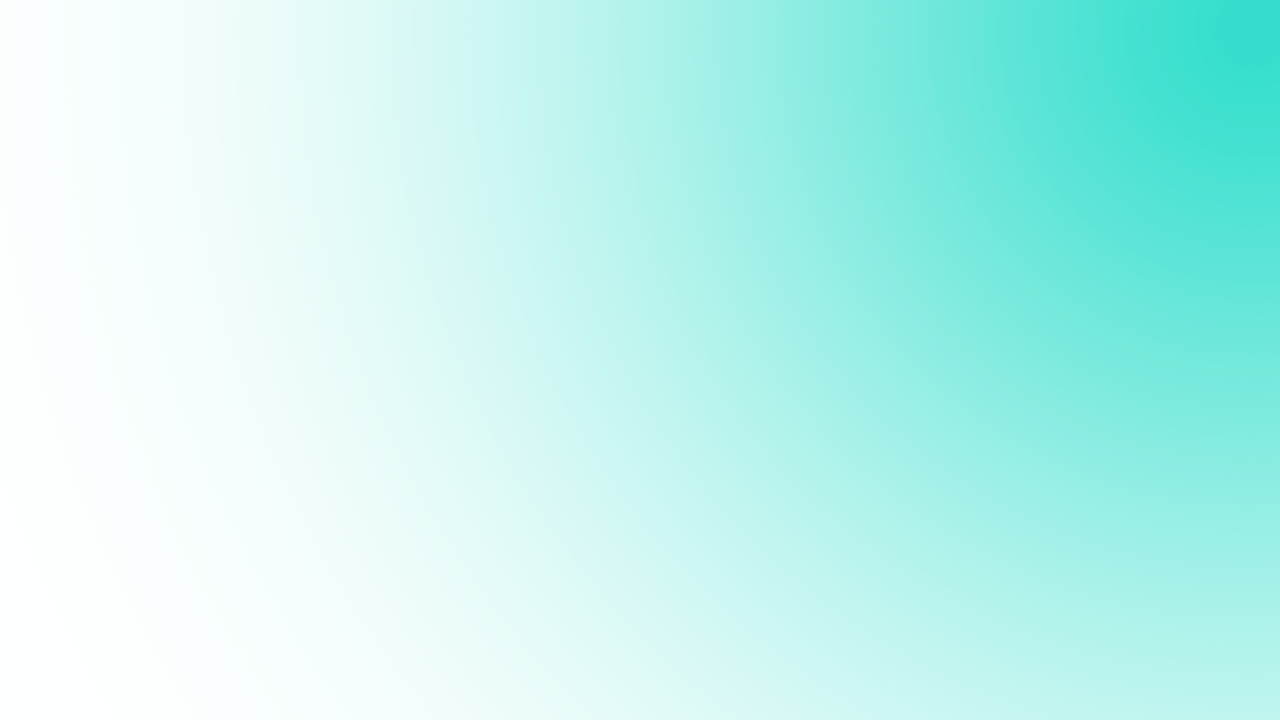 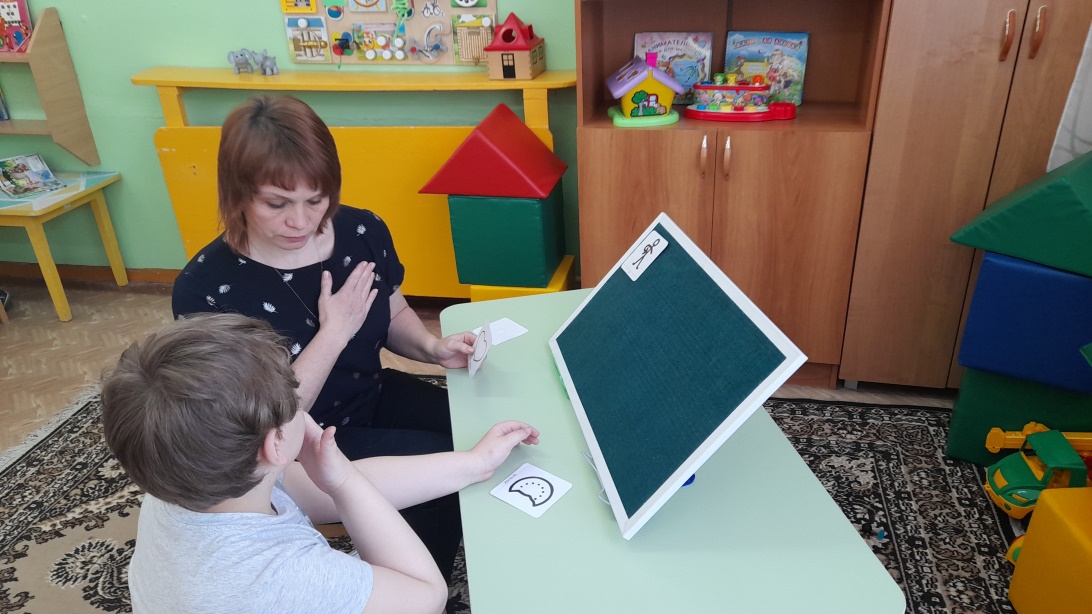 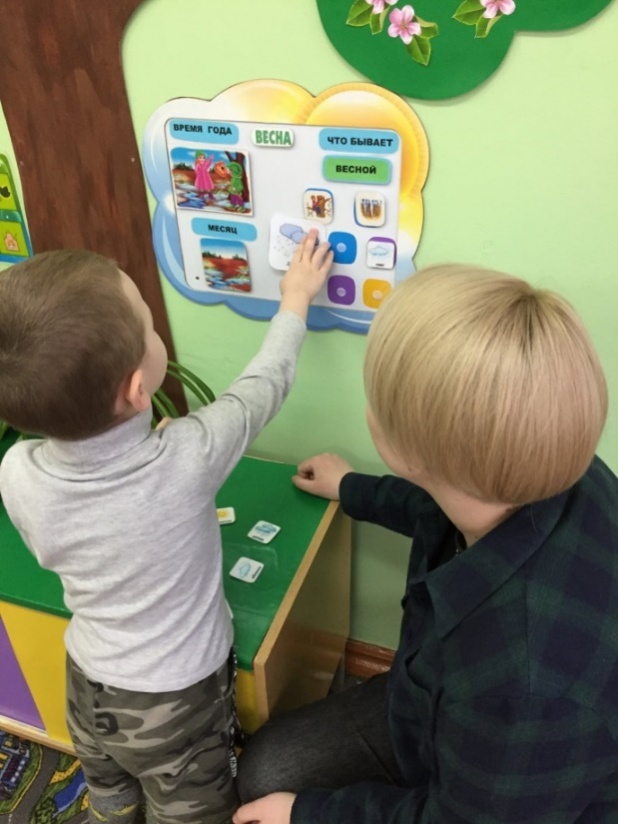 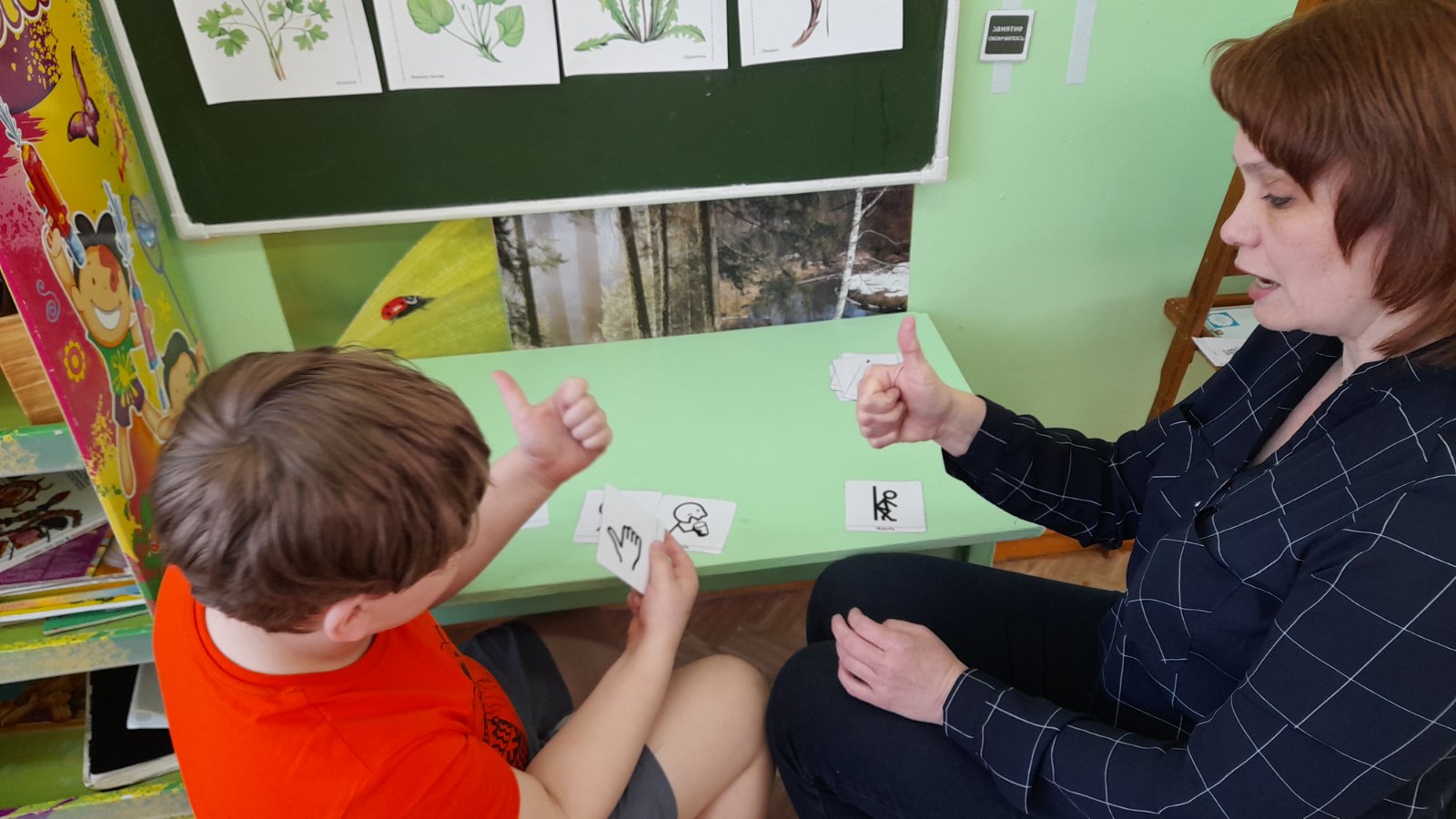 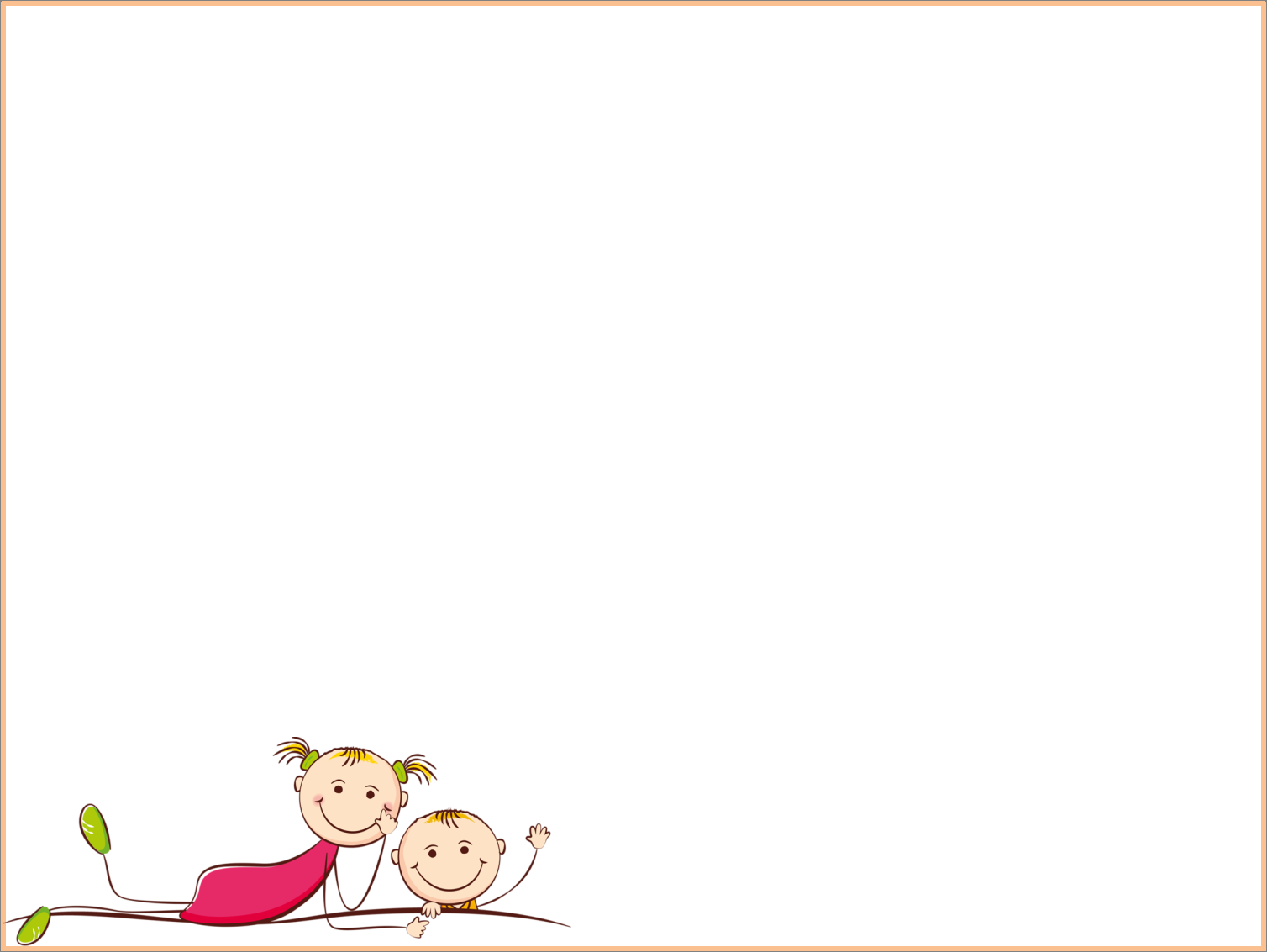 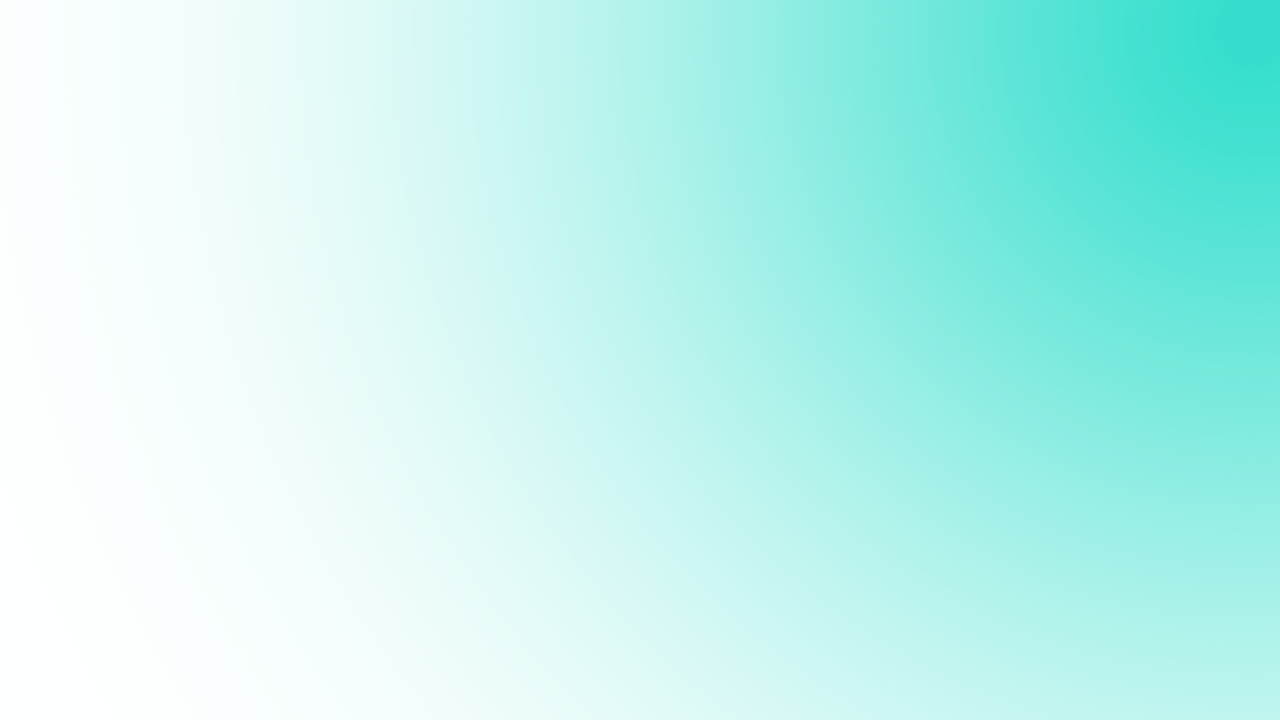 Коммуникативные коробочки PECS и МАКАТОН
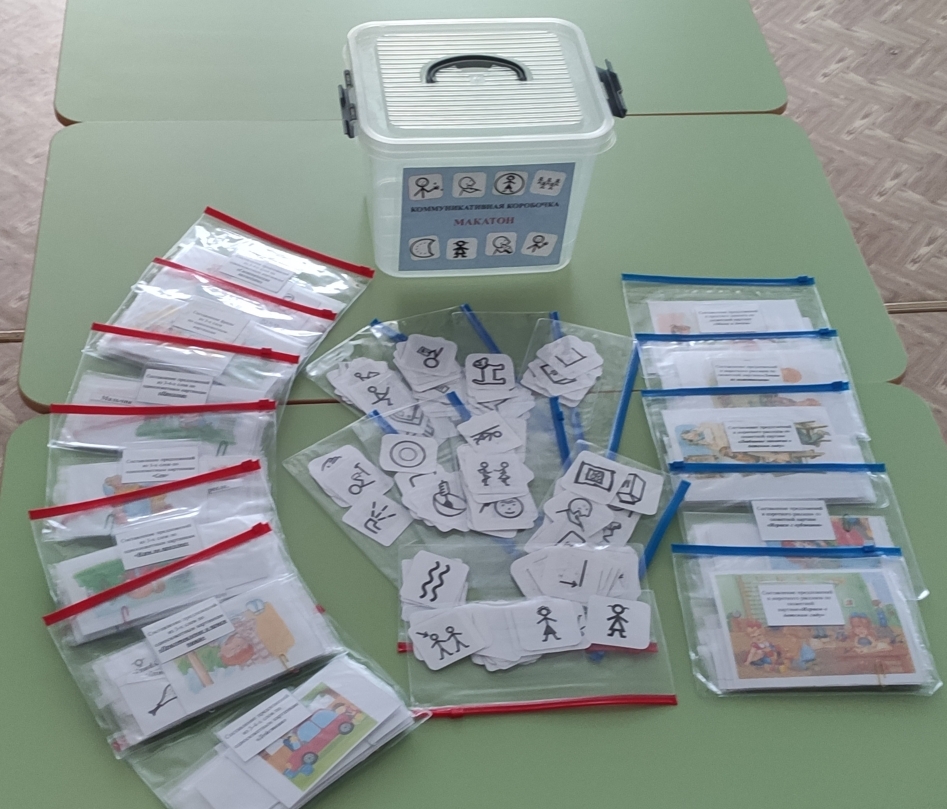 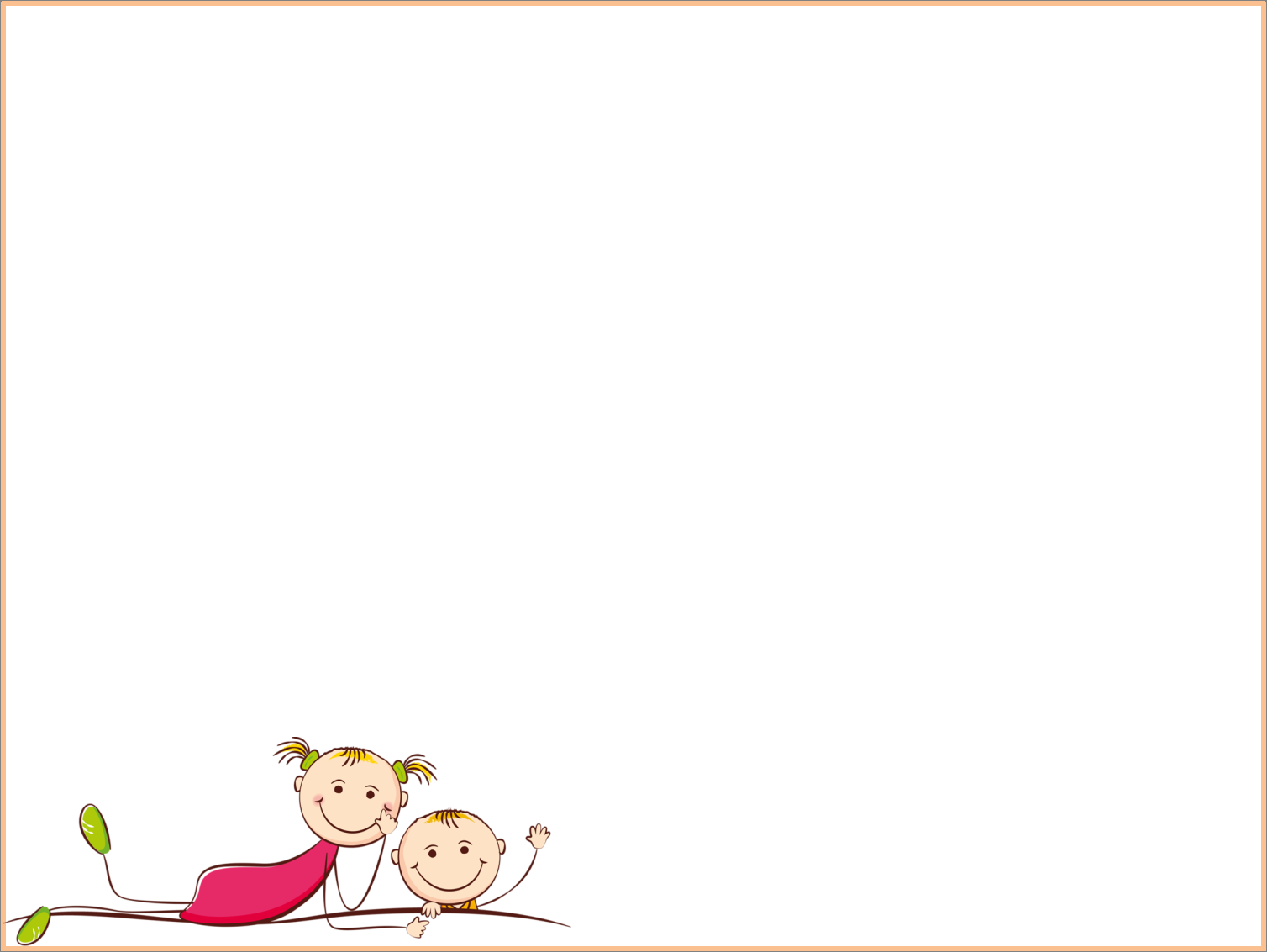 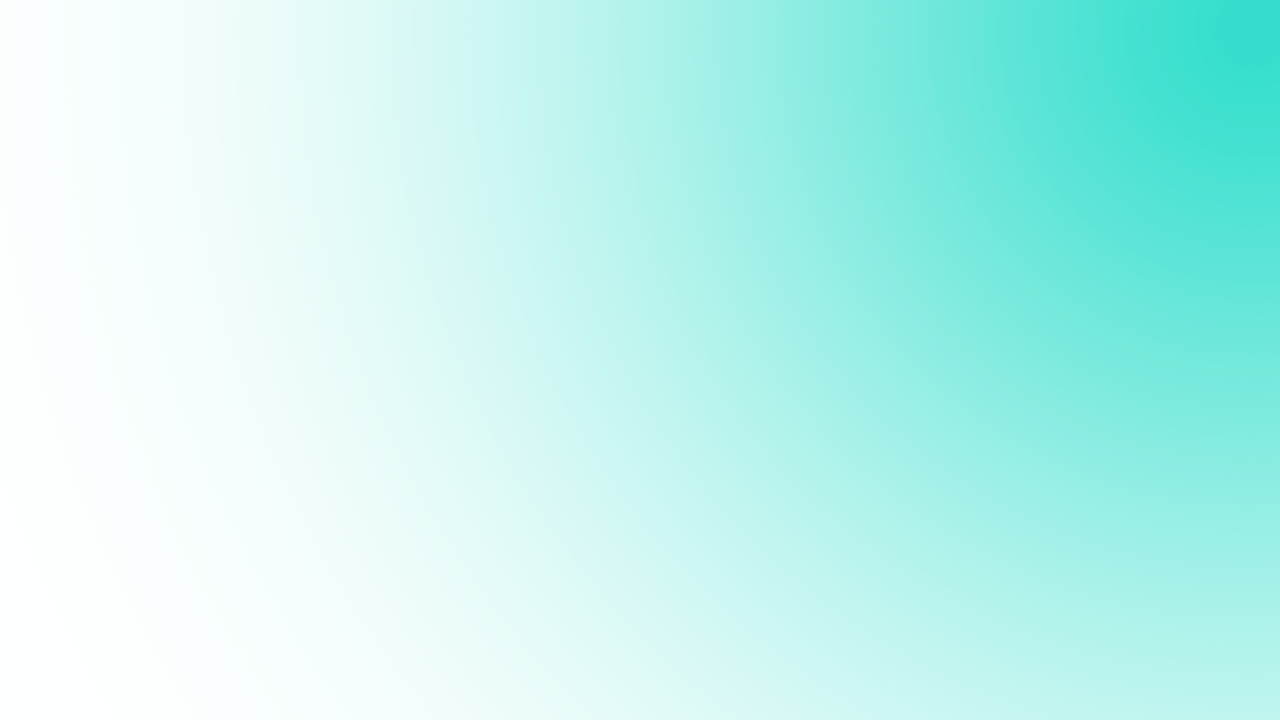 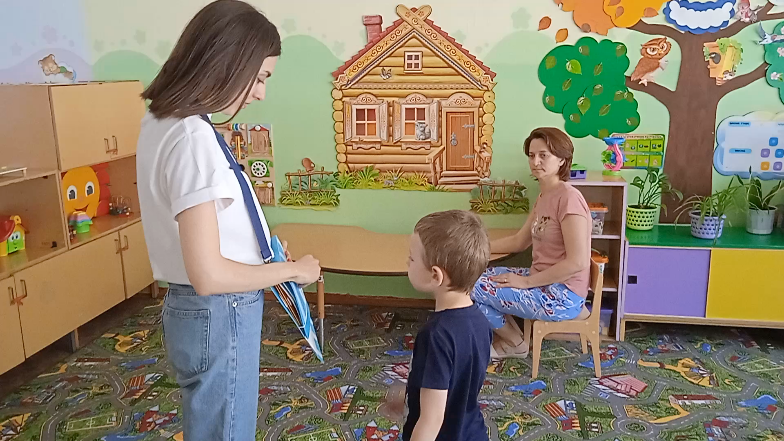 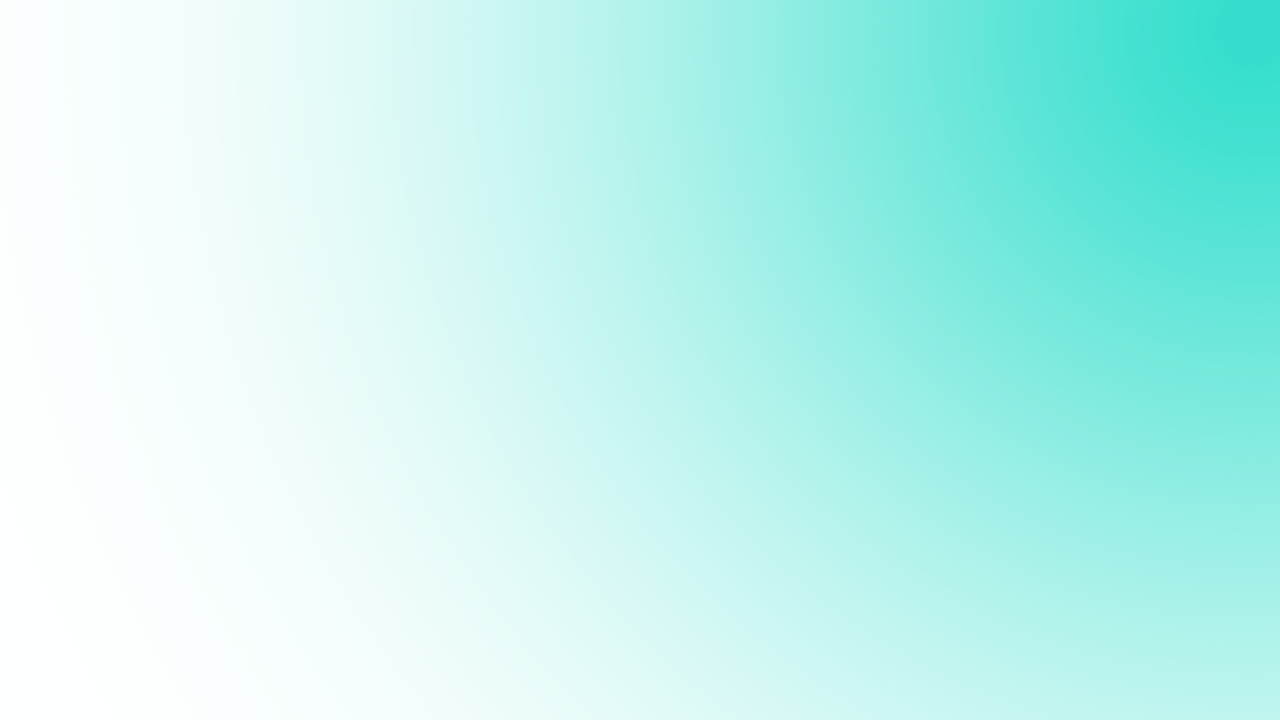 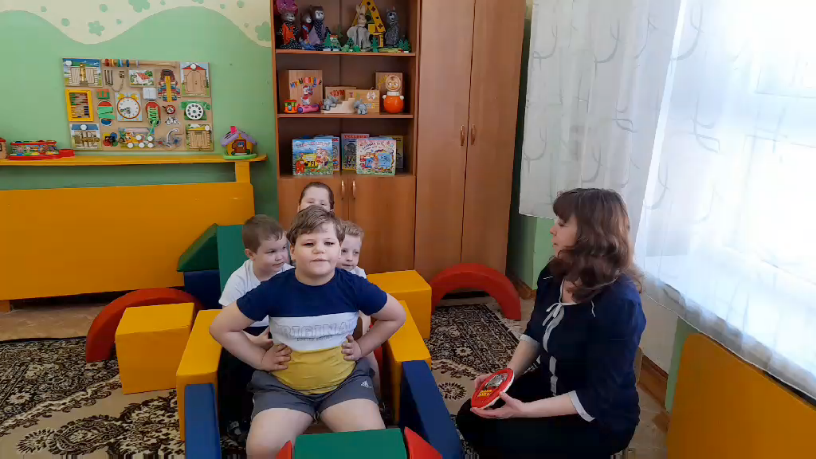 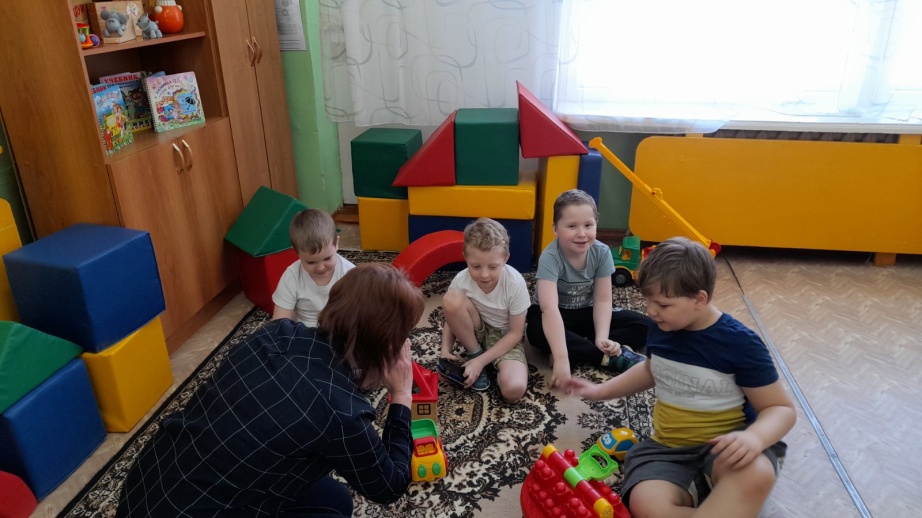 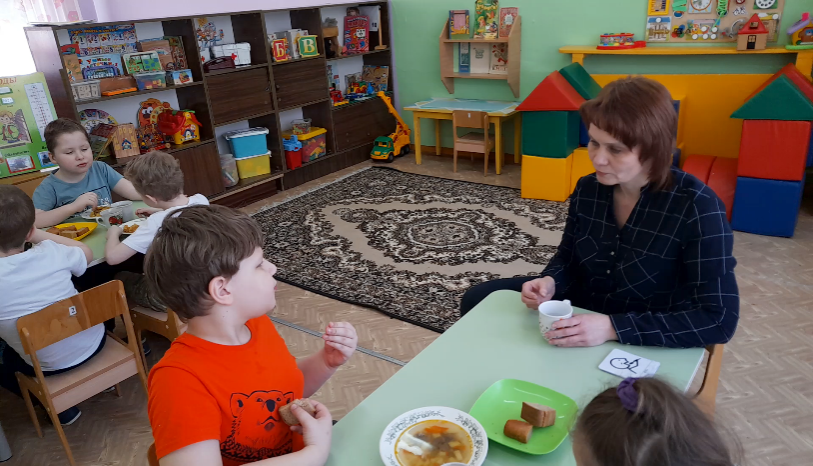